Yarns Heal Project 
2023 – 2024
Presented by: 
Rochelle ‘Rocky’ Byrne
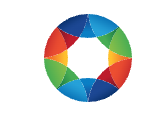 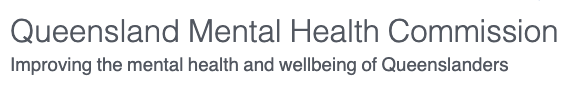 Proudly funded by the Queensland Mental Health Commission
Acknowledgement of Country
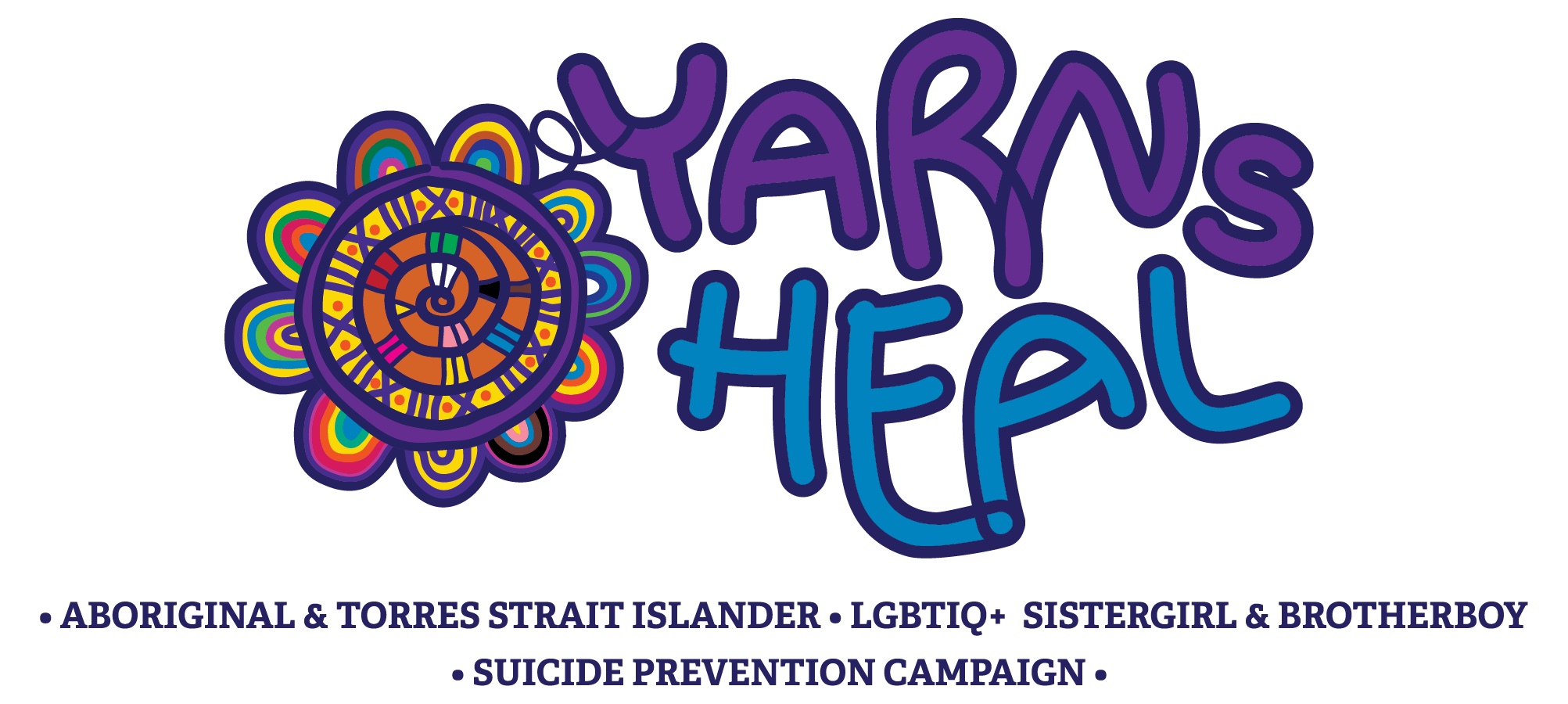 We acknowledge and pay our respects to the Traditional Owners of Country across these lands, oceans and waterways now known as Queensland. 

We acknowledge that your sovereignty of these lands was never ceded, and that for us to do our work with integrity, that you, your ancestors and your Elders, and the ways of knowing, being and doing, must be central to how we work, live, walk and play.
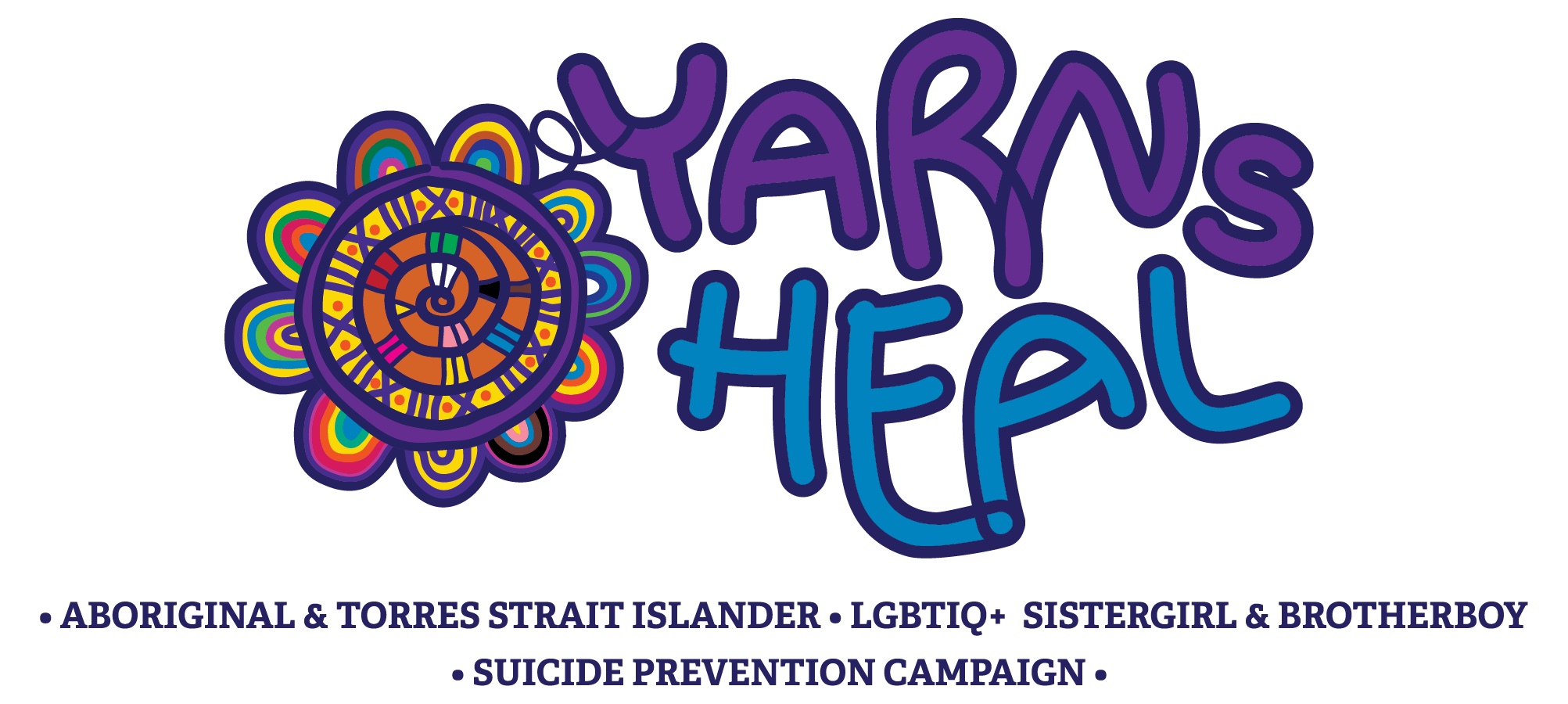 Introducing 2Spirits and the Queensland Council for LGBTI Health
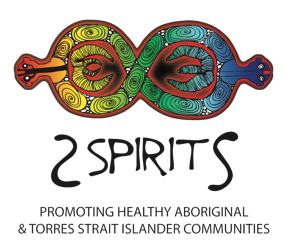 https://www.qc.org.au/
https://www.qc.org.au/2spirits
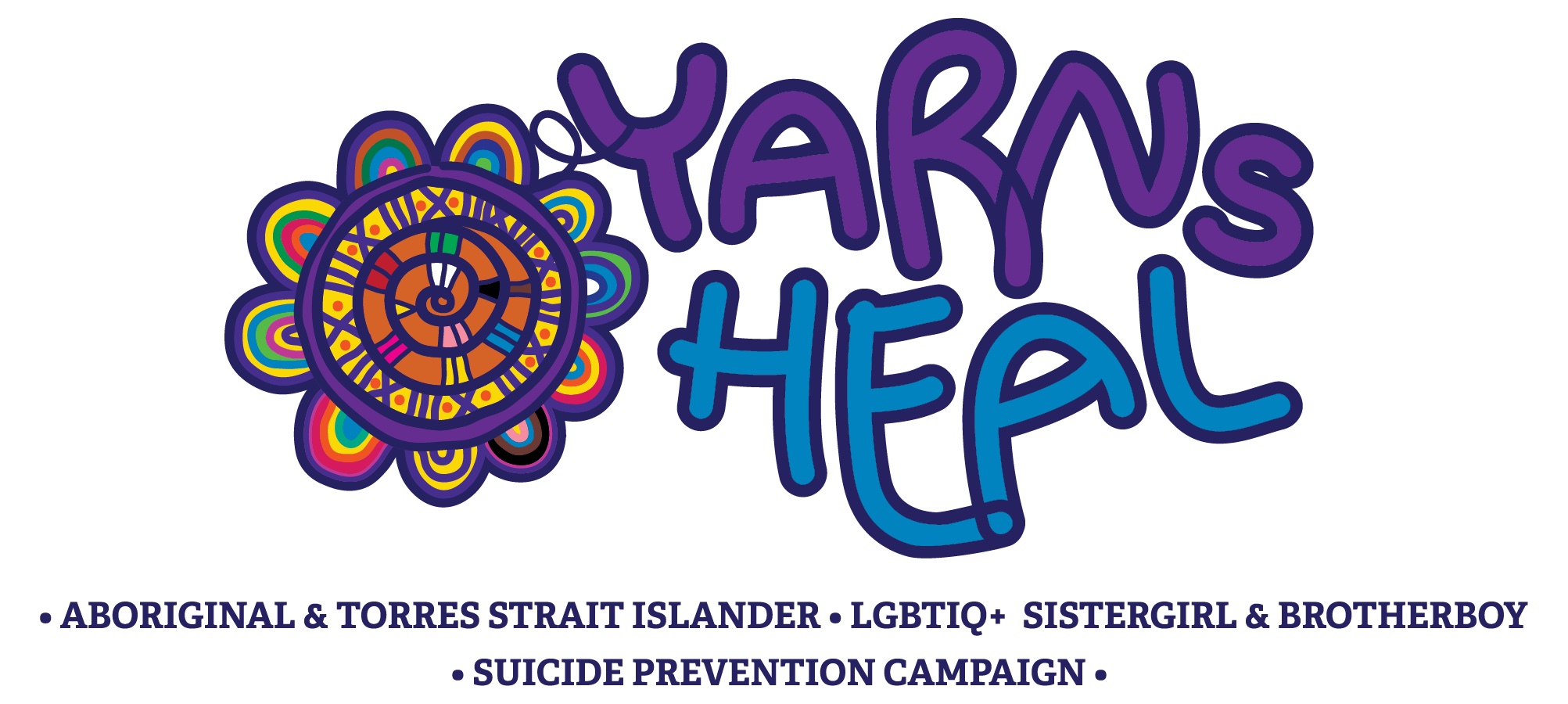 The National Suicide Prevention Trial (NSPT) - Yarns Heal Journey
The Australian Government supported the implementation and evaluation of twelve suicide prevention trial sites across Australia as part of the National Suicide Prevention Trial. Brisbane North PHN identified 3 populations to target their work towards;

Aboriginal and Torres Strait Islander peoples;
 LGBTIQ+ peoples;
Men aged 24-54 years of age. 

IndigiLez Women’s Leadership and Support Group and the gar’ban’djee’lum Network were selected to lead a suicide prevention campaign for the Aboriginal and Torres Strait Islander community and the LGBTIQ+ Sistergirl and Brotherboy communities.
Yarns Heal was co-designed and co-delivered with and by community at each stage of the campaign through community meetings and consultations.
[Speaker Notes: Additional Notes: 

The Australian Government is supporting the implementation and evaluation of twelve suicide prevention trial sites across Australia as part of the National Suicide Prevention Trial.
Brisbane North PHN identified 3 populations to target their work towards; Aboriginal and Torres Strait Islander people, LGBTIQ+ people and men aged 24-54 years of age. 
IndigiLez Women’s Leadership and Support Group and the gar’ban’djee’lum Network were selected by the Brisbane North PHN Aboriginal and Torres Strait Islander Implementation Team to lead a suicide prevention campaign for the Aboriginal and Torres Strait Islander community and the LGBTIQ+ Sistergirl and Brotherboy communities.
Yarns Heal was co-designed and co-delivered with and by community at each stage of the campaign through community meetings and consultations.]
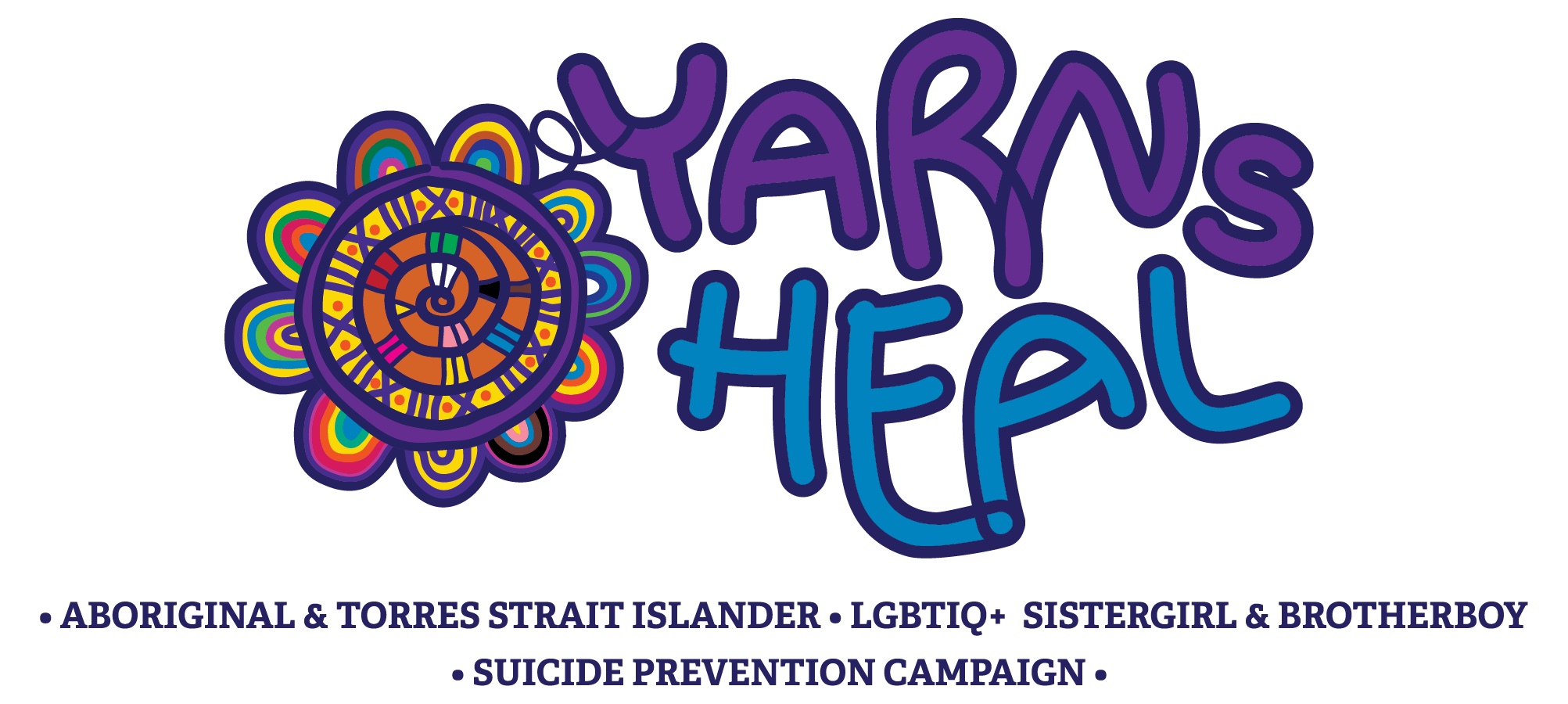 “Woven Together”

Artwork created by Riki Salam in collaboration with the Yarns Heal Community Working Group

Stars shine bright in the vast expanse, in this quiet place we remember those who have come before us, and those who have gone too soon. 
We gather together like woven threads under shaded trees, Wisdom and knowledge of old flow through us. Community supports, giving strength in understanding who we are. 
We belong to this place, we belong to this land. This land replenishes us, renews and nurtures us. Our Spirits are strong, we connect as one as we are woven together.
[Speaker Notes: Additional Information: 

The Yarning circle at the centre of the artwork represents the beginning of an individuals journey as they are guided and supported by Family, Friends and Community through difficult times. Each thread acts as a lifeline of support both personally and professionally for the individual - the woven spiral shape depicts the beginning of a traditional woven basket or dilly bag where each thread is important and necessary for the basket to be complete. When yarns become loose is when things can go wrong.
The individual is depicted under the tree surrounded by the Ancestors who ground and connect us back to Country and Culture. The water represents the Brisbane River and the passing on of knowledge, the Lilly-Pilly and the Yam vine represent the traditional healing methods and practices (healing from within).

The Rainbow represents hope and the promise of a new day. It also depicts the Gay and Lesbian Communities, culturally it also represents the traditional story of the Rainbow Serpent.

The stars in the sky represent our loved ones who we have lost, those who have passed on who are ever present and will always be with us.

The lines at the bottom of the artwork represents the different country both Aboriginal and Torres Strait Islander Cultures and people who come from different places across Australia who call Brisbane home, they bring with them their Cultures, knowledge, wisdom and connections.

The footprints represent all of us walking together to create awareness whilst supporting each other, we are woven together.]
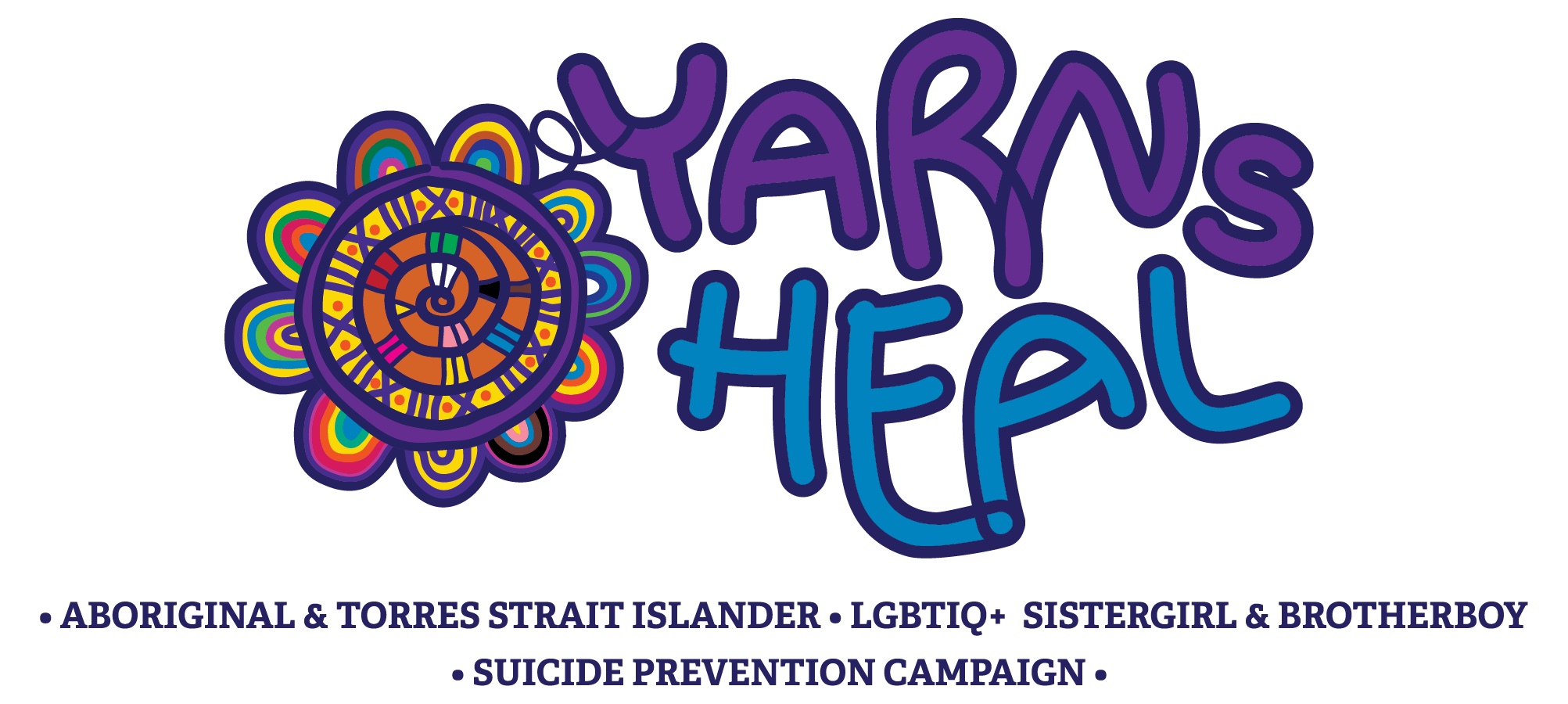 Yarns Heal Project 2023 – 2024
Yarns Heal Project Outcomes 2023 - 2024
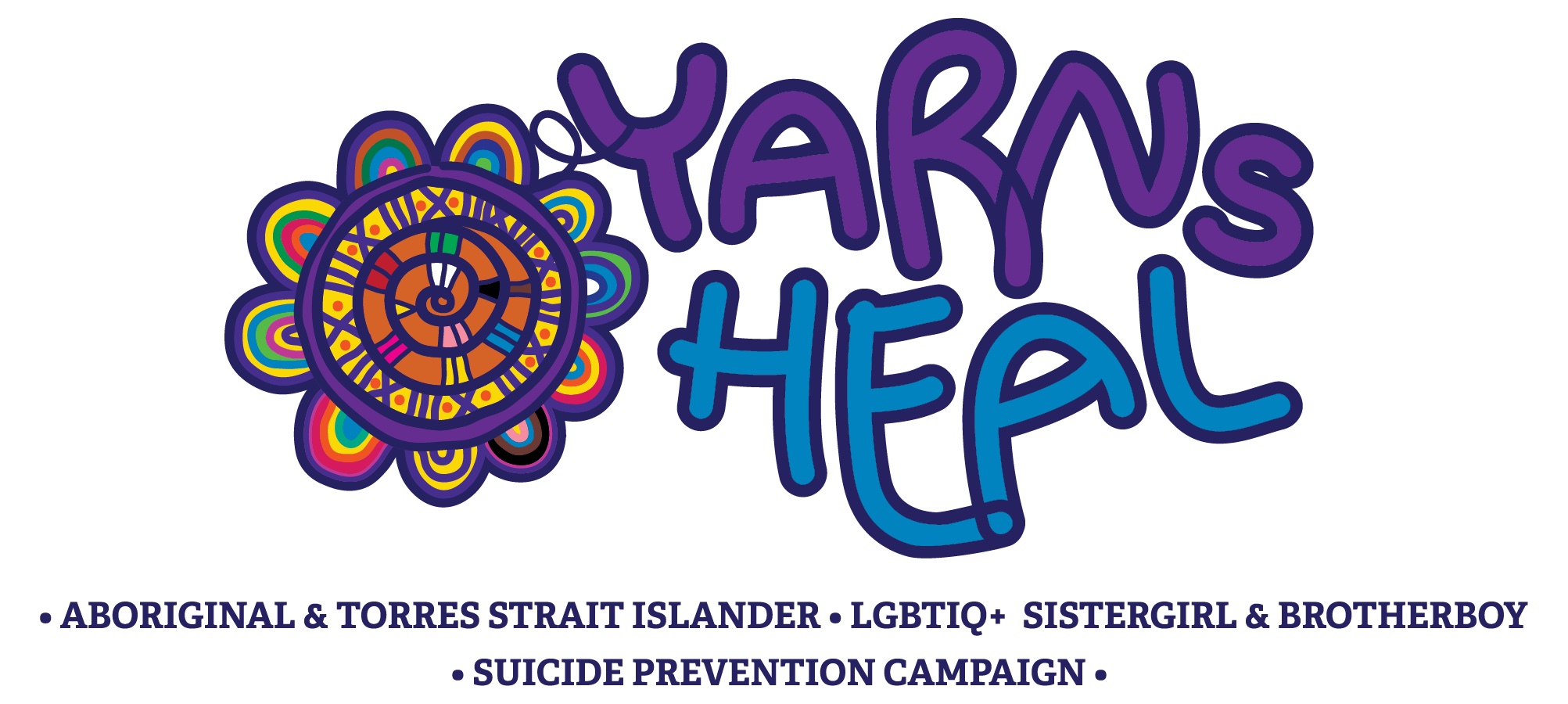 The project will achieve the following outcomes:

Suicide prevention campaigns and web-based resources which raise awareness of suicide prevention and reduces inappropriate media coverage of the Aboriginal and Torres Strait Islander LGBTIQ+ Sistergirl and Brotherboy communities across Queensland. 

This will utilise existing Yarns Heal resources and frameworks to rapidly scale up conversations about suicide and create local responses that create visibility and a soft-entry into available services and supports within both institutional settings and communities.

Local communities will be empowered to identify and respond to the local needs for people with lived experience, Aboriginal and Torres Strait Islander people and LGBTIQ+ Sistergirl and Brotherboy wellbeing needs.
Yarns Heal 2023 – 2024 Deliverables
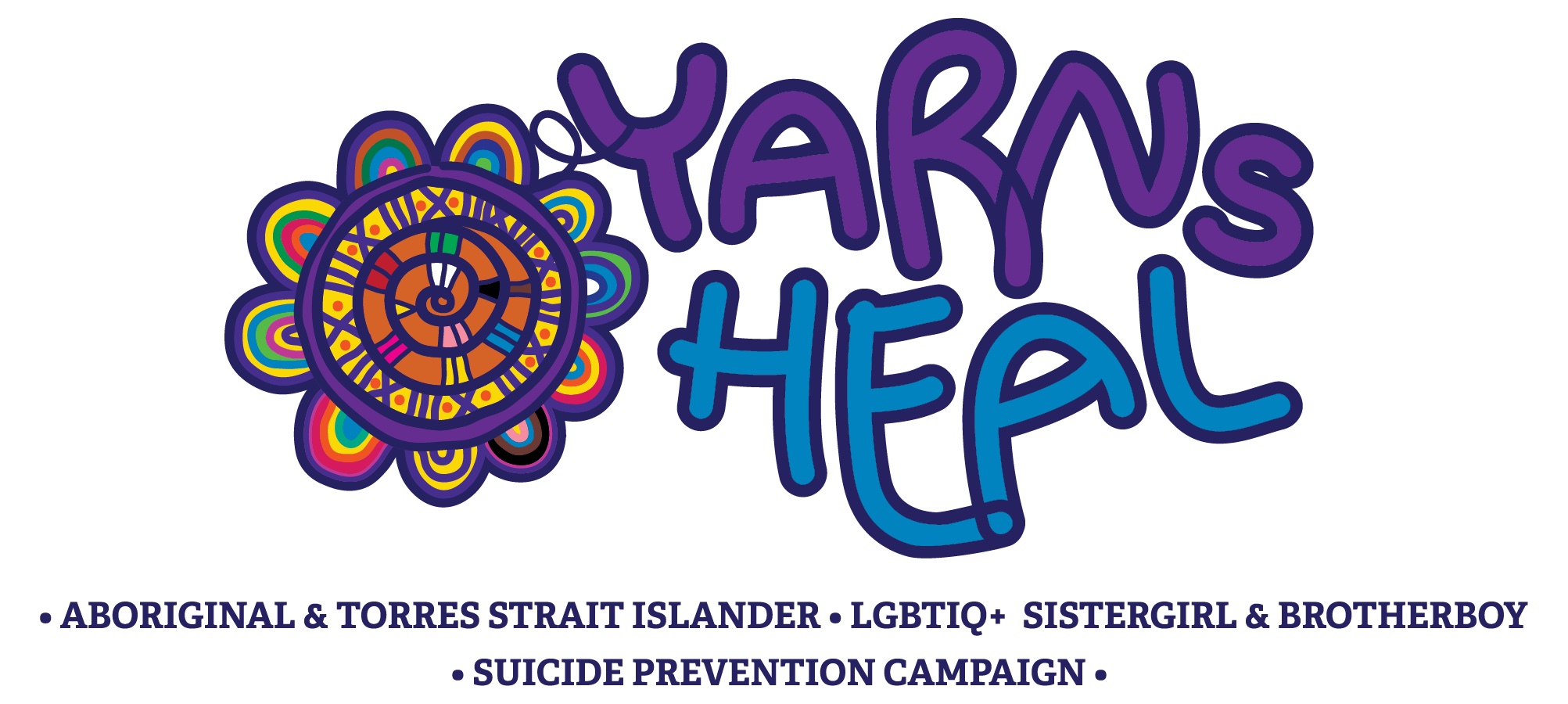 An expansion of Yarns Heal and Talking Heals suicide prevention campaign and increase community engagement with campaign resources through promotion and training. 

A detailed work plan

A sustainability plan detailing planned approach to embed sustainability in each of the 6 locations

Delivery of co-design workshops of Yarns Heal artworks and materials at the 6 locations/corridors

Program delivery (training, campaigns and activities) at the 6 locations, including:
Partnership with QLife 
Retreats and/or activities at the 6 sites/corridors

Training package which will inform sectors on how to best meet the needs of Aboriginal and Torres Strait Islander LGBTIQ+ Sistergirl and Brotherboy diverse communities, with a focus on improving empathy by raising awareness of triggers of suicidality in media, communications and key service delivery stakeholders

Evaluation report
ACTIVITIES
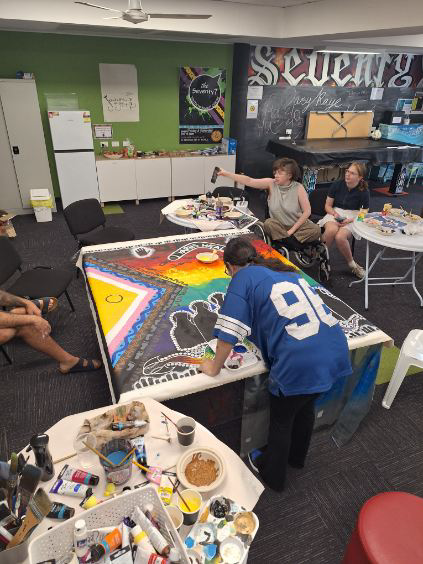 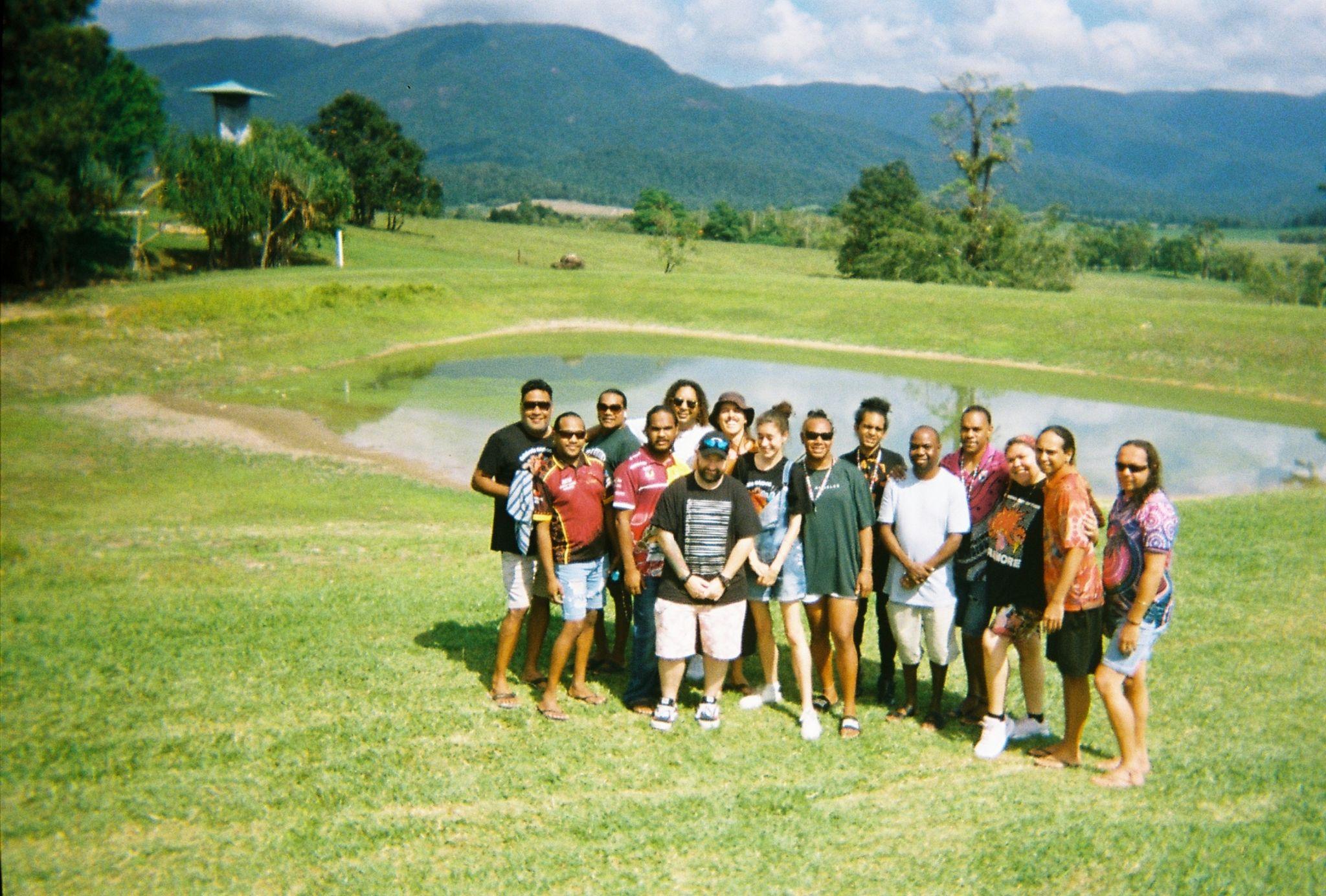 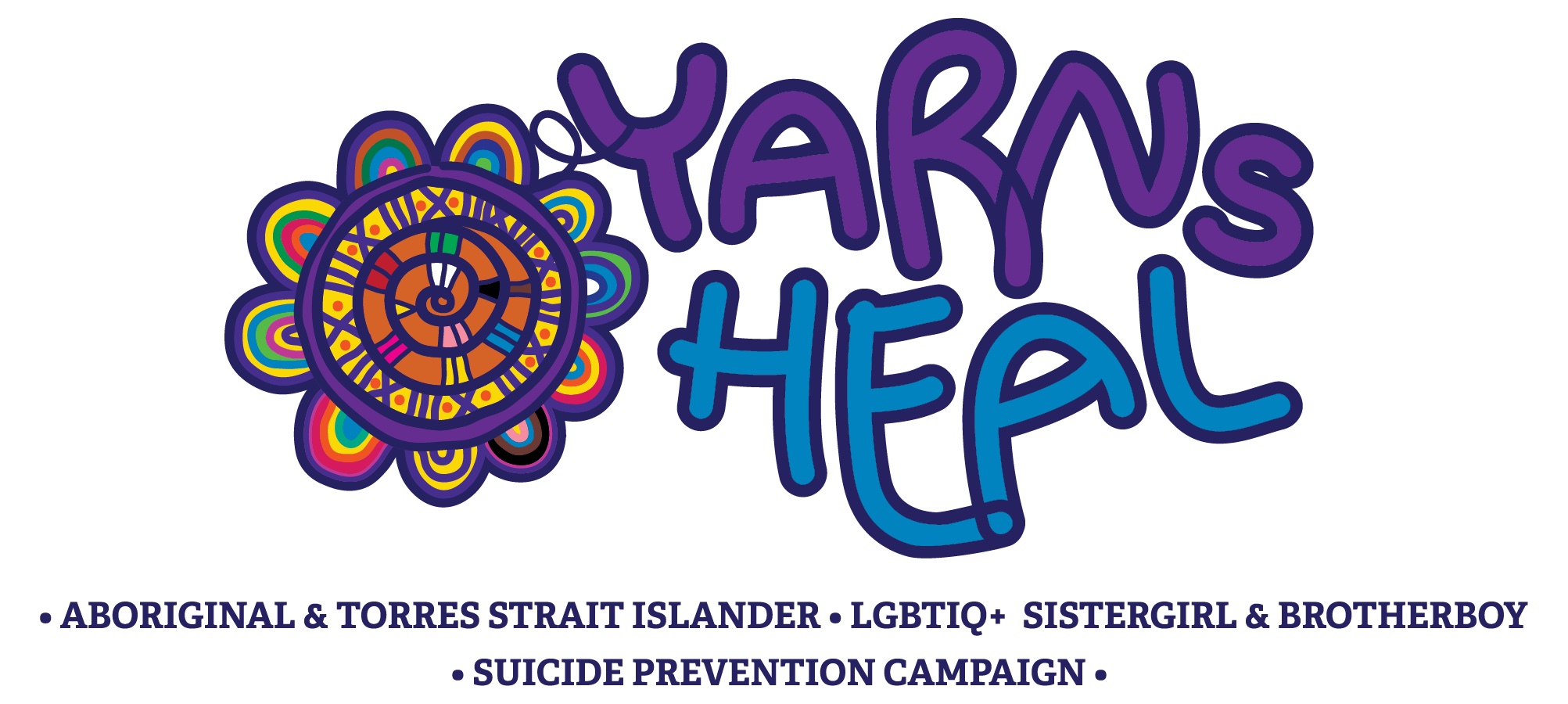 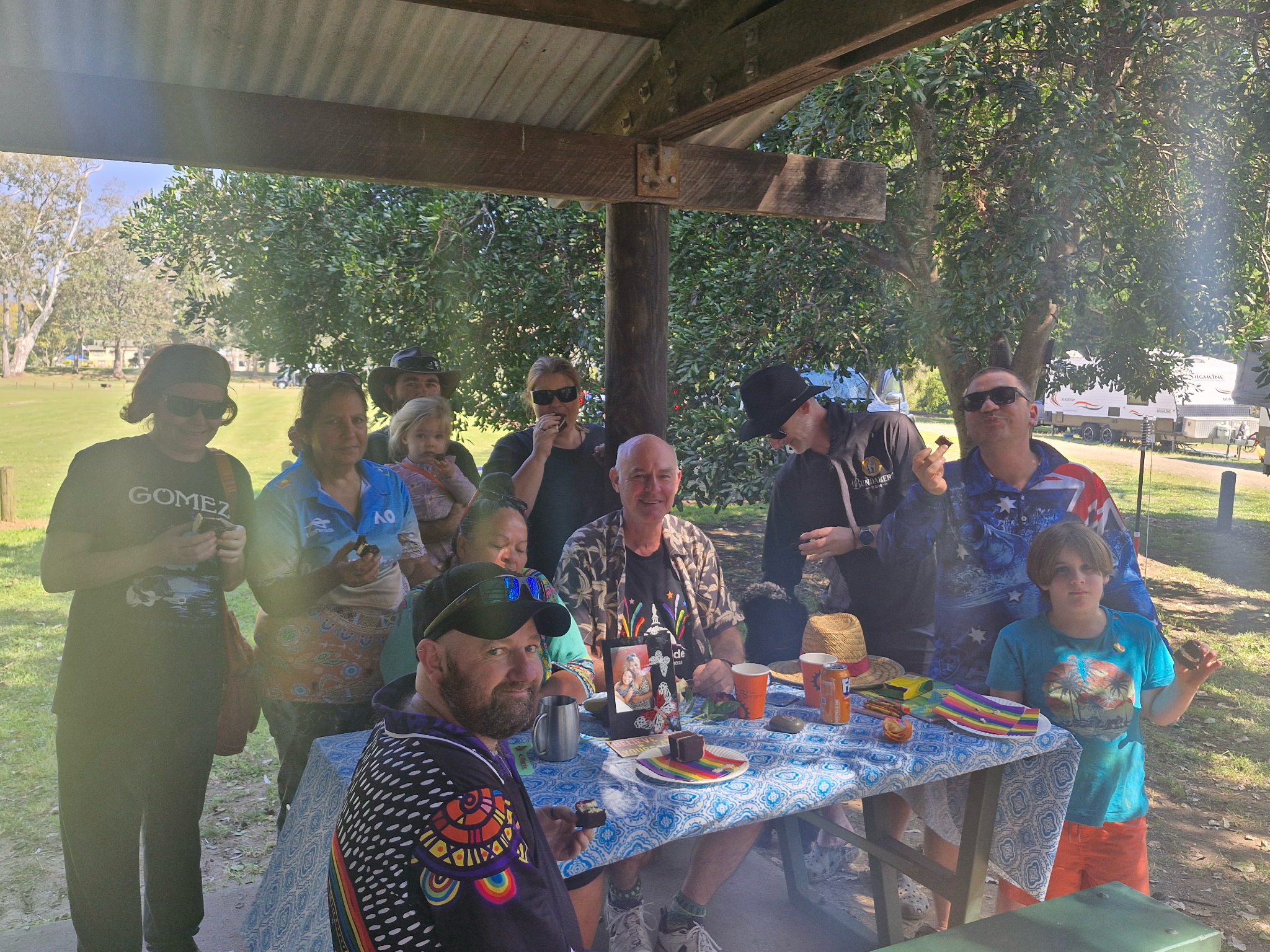 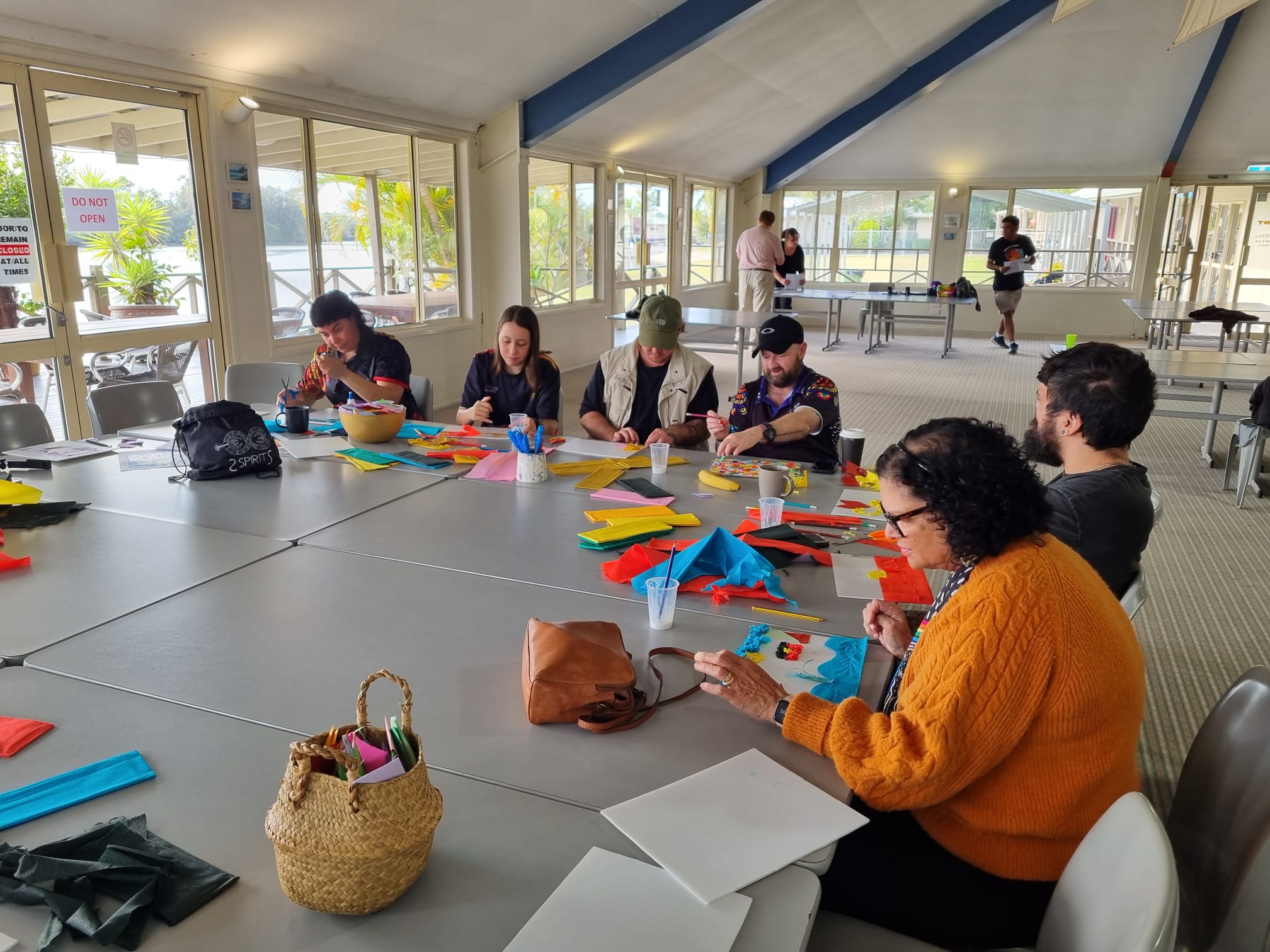 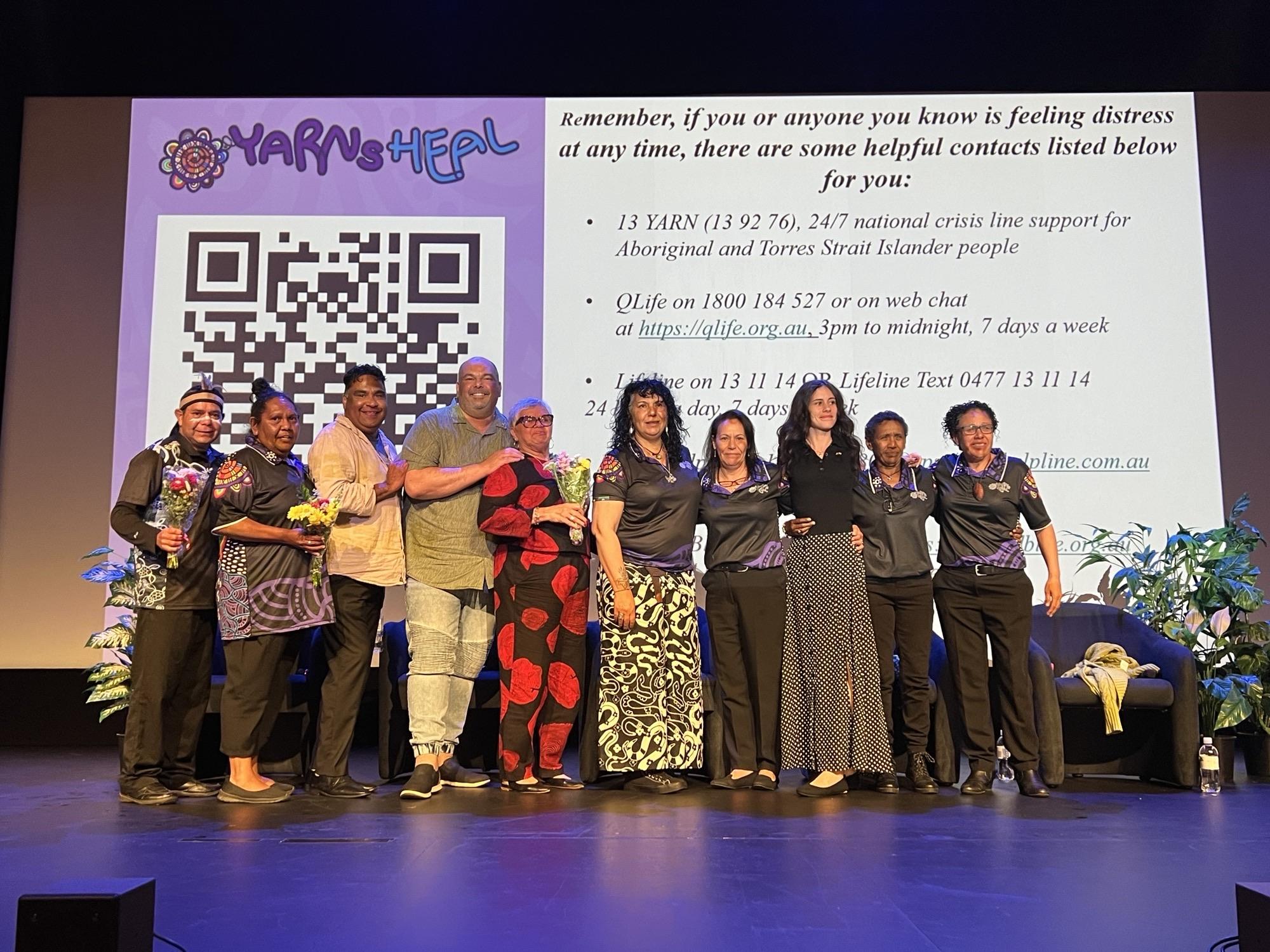 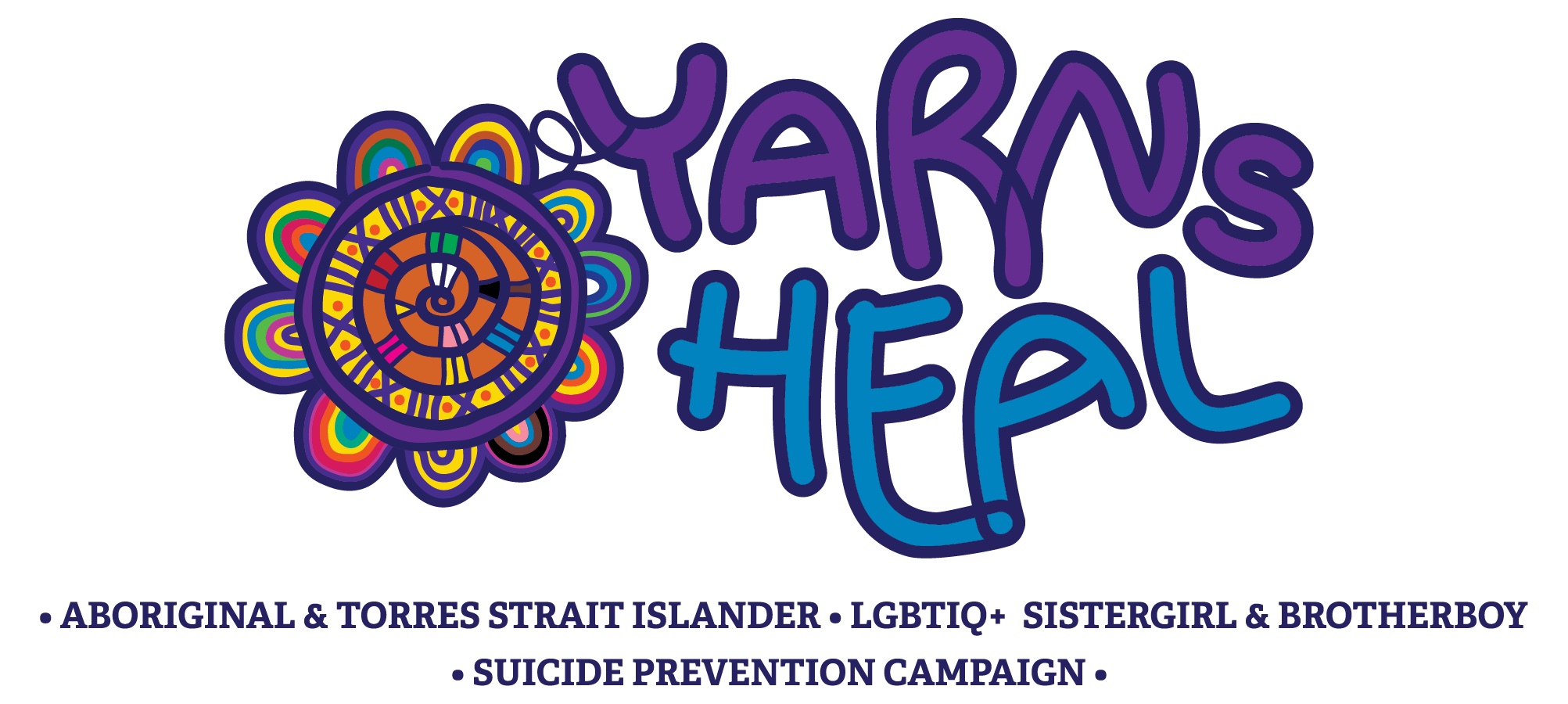 Yarns Heal Model for 2023 - 2024
Locally Led
Expert Guidance & Support
Healthier Communities
Local Experts
Specialist Project Advisors
YARNS HEAL
Local Groups
Project Team
Local Activities
Specialist Project Advisors
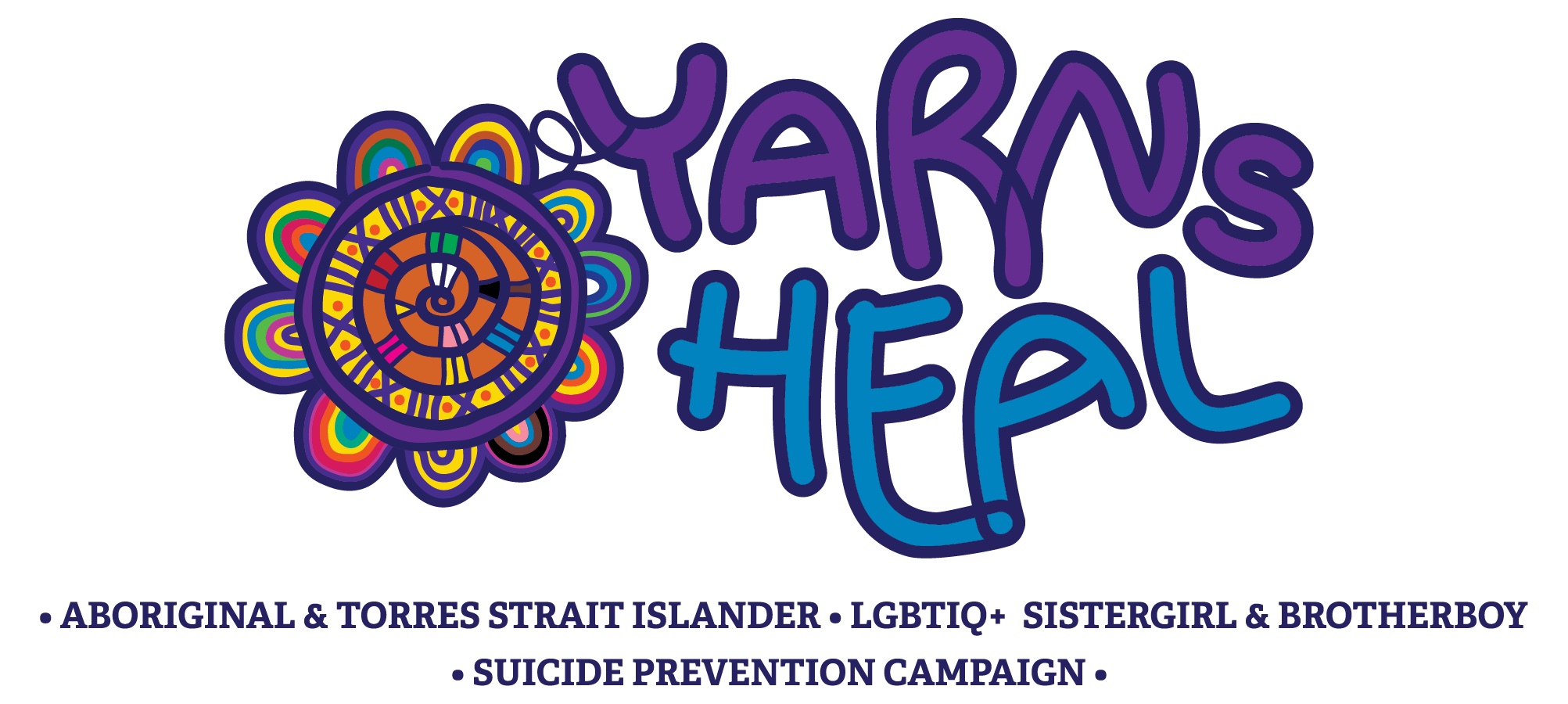 Connect with key people in project corridors

Establish an ongoing relationship with key people

Introduce to the right team member for the work to happen

Participate in local activities (as you can)

Safeguard evaluation for the right funding into the future through Process Integrity.
Specialist Project Advisor Members: 

Uncle Ross Williams
Aunty Merle Cashman
Rebecca Johnson
Phil Sariago
Yarns Heal Project 2023 – 2024  Six Corridors
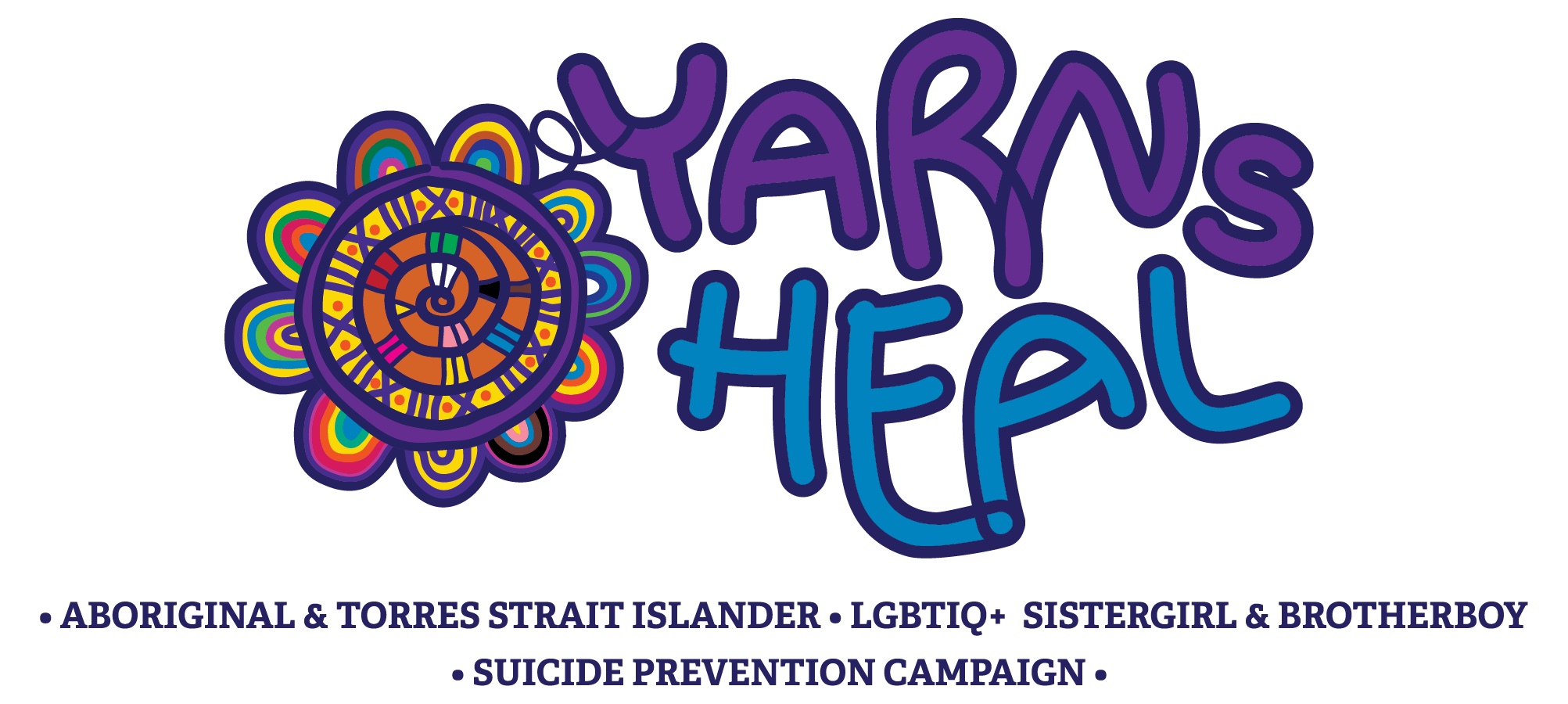 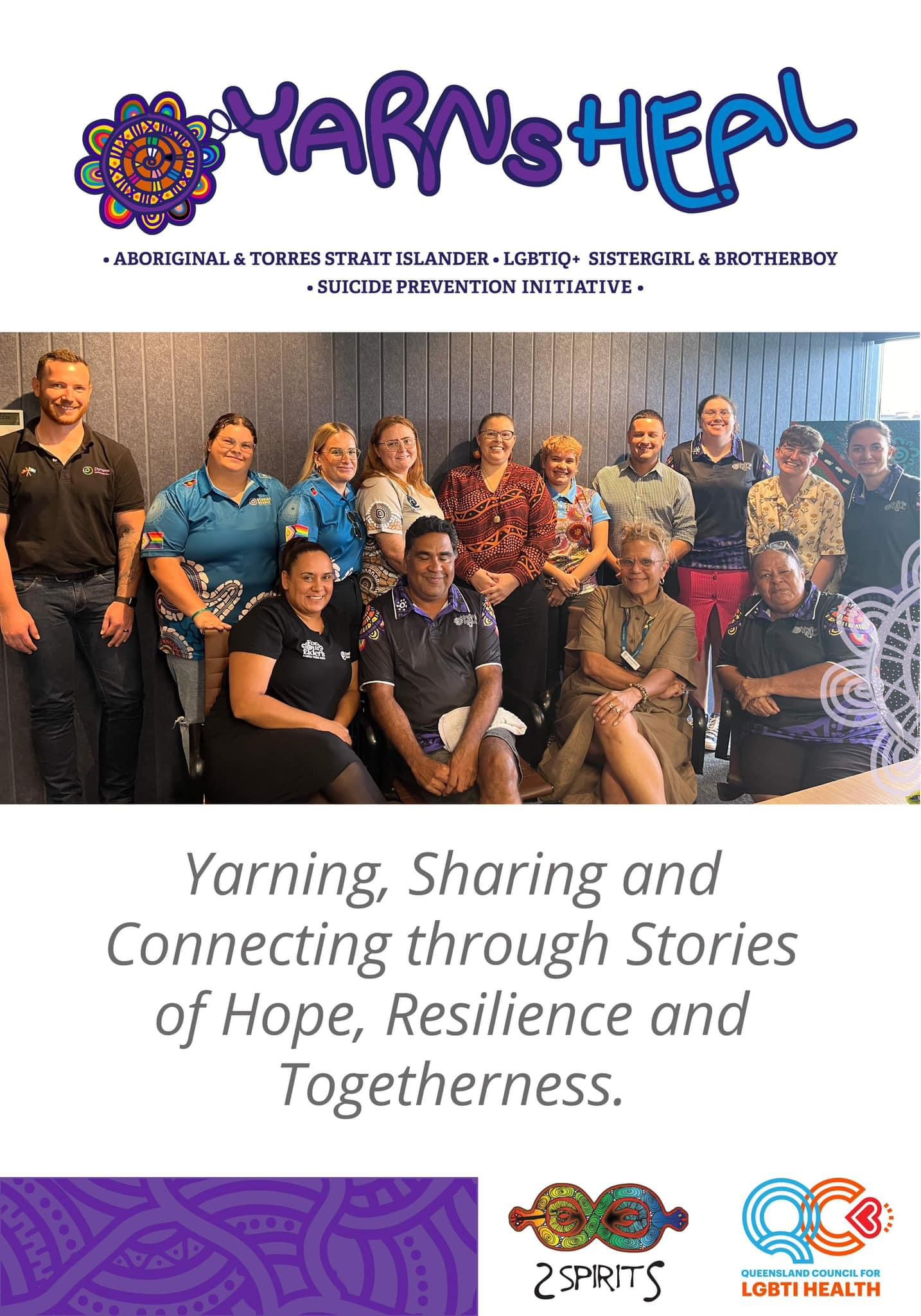 Inala/Toowoomba/Dalby;

Rockhampton/Gladstone/Bundaberg; 

Yarrabah/Cairns/Hinterland/Townsville; 

Fraser Coast/Sunshine Coast/Brisbane North; 

Gold Coast/Beaudesert/Quandamooka Country

Thursday Island, Aurukun, Doomadgee, Mt Isa
Corridor Community Conversations and Co-design
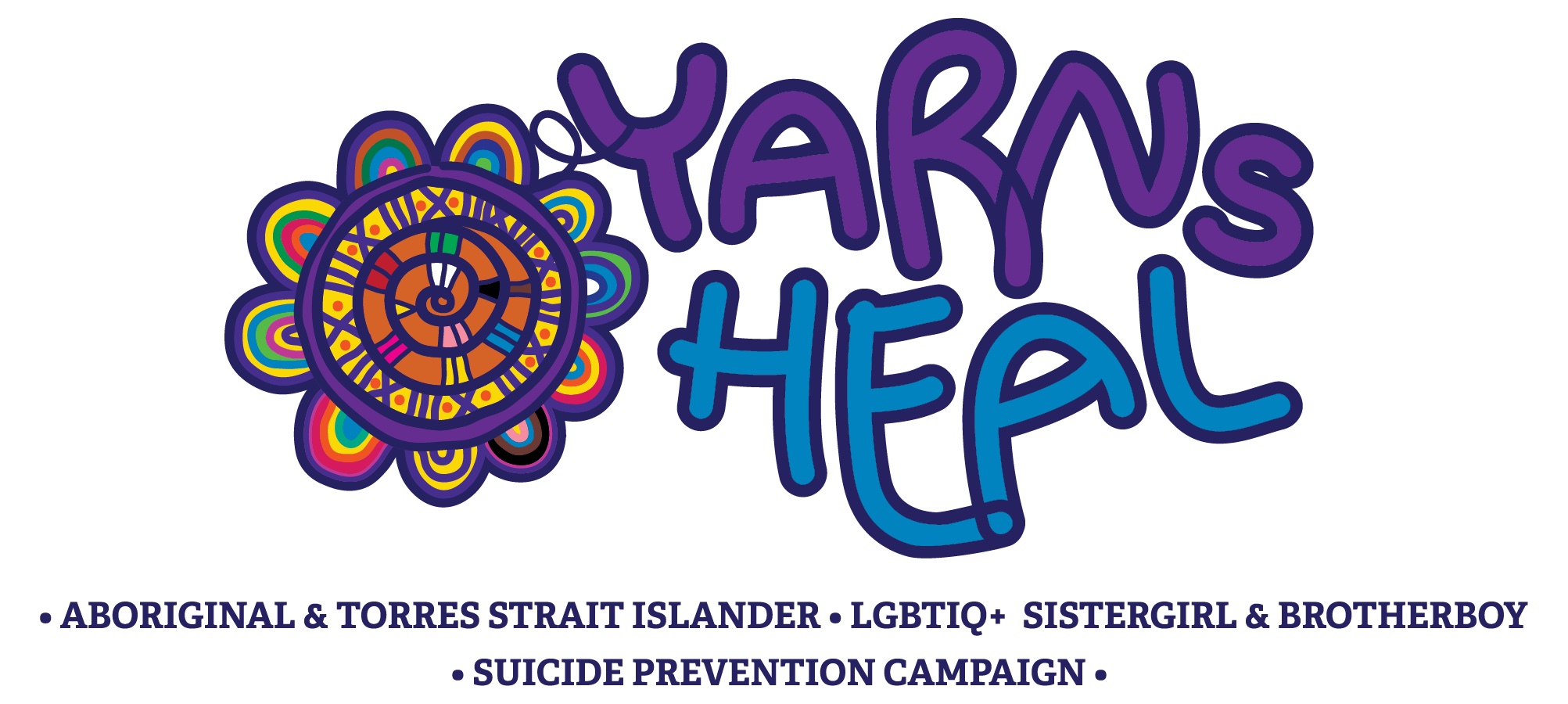 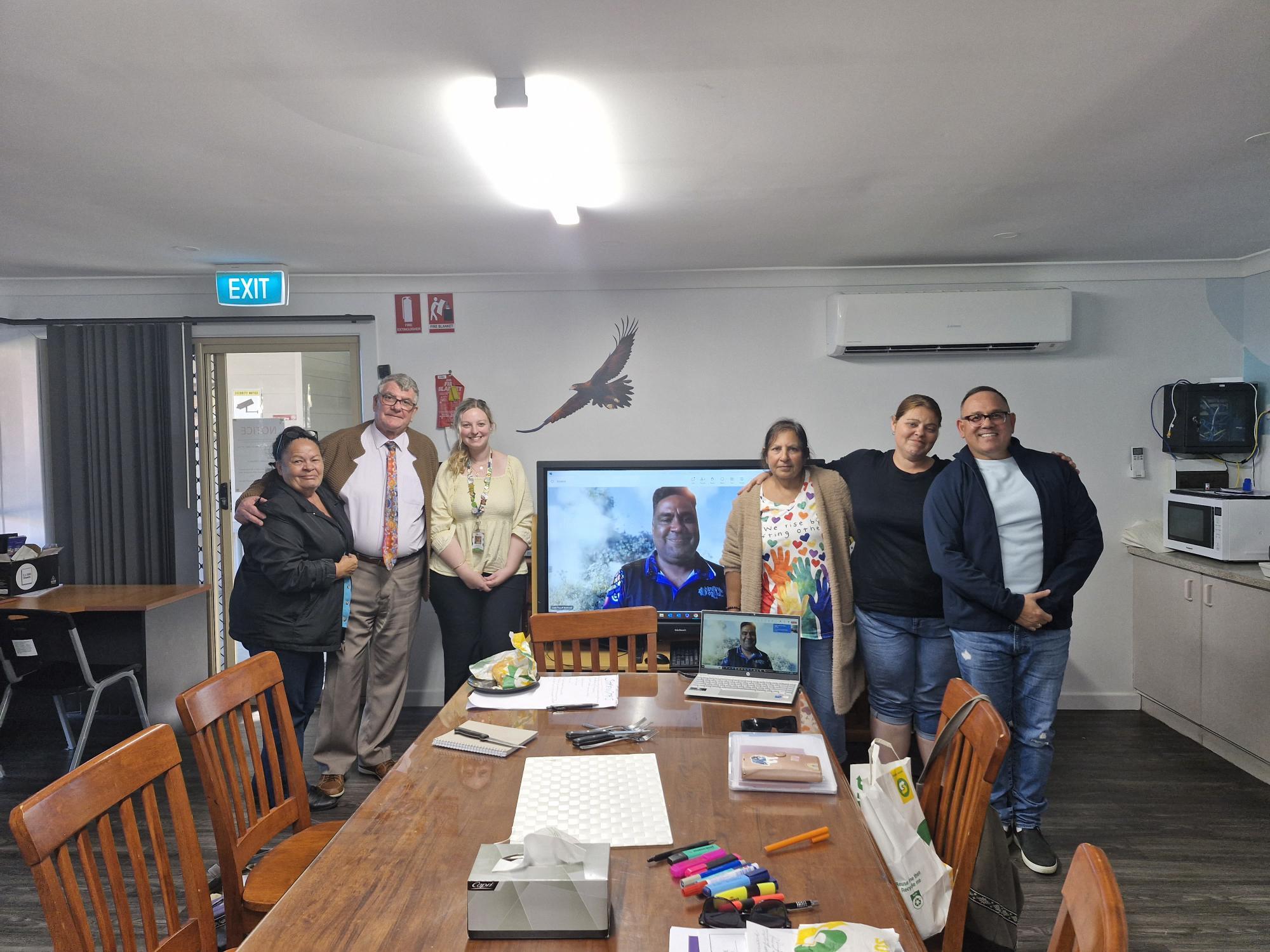 Community Conversations  

Talk about the project and work out what will and won’t work

Local Expert Groups 

Paid Sitting Fees

4 Meetings over project (Jan, Mar, May, Oct)

Integrity and Guidance of Local Project Plan

Local Project Plan  

Communities Conversations

Campaign Artwork Design

Local Activity Planning

Local Education Sessions

Evaluation & Sustainability
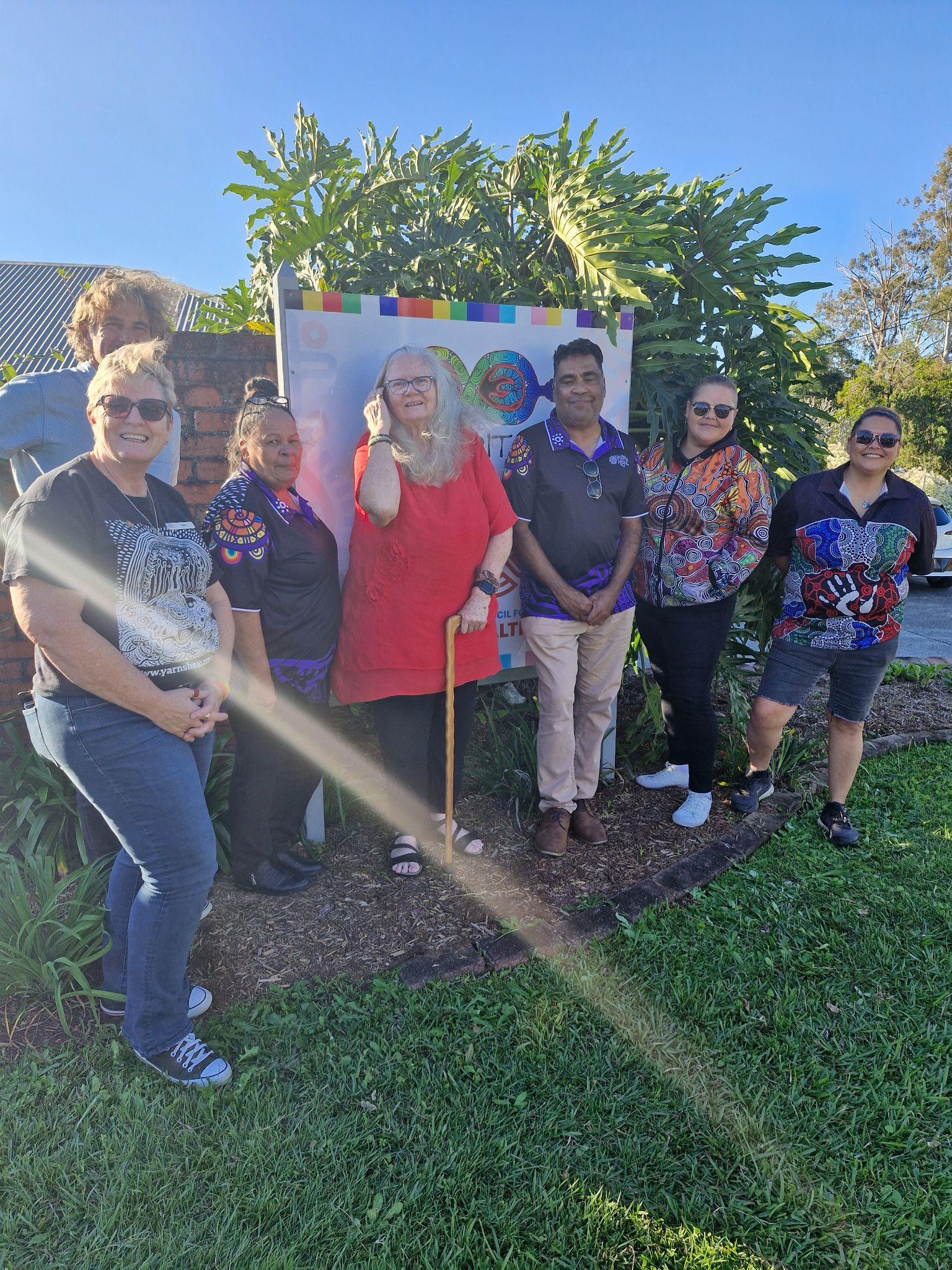 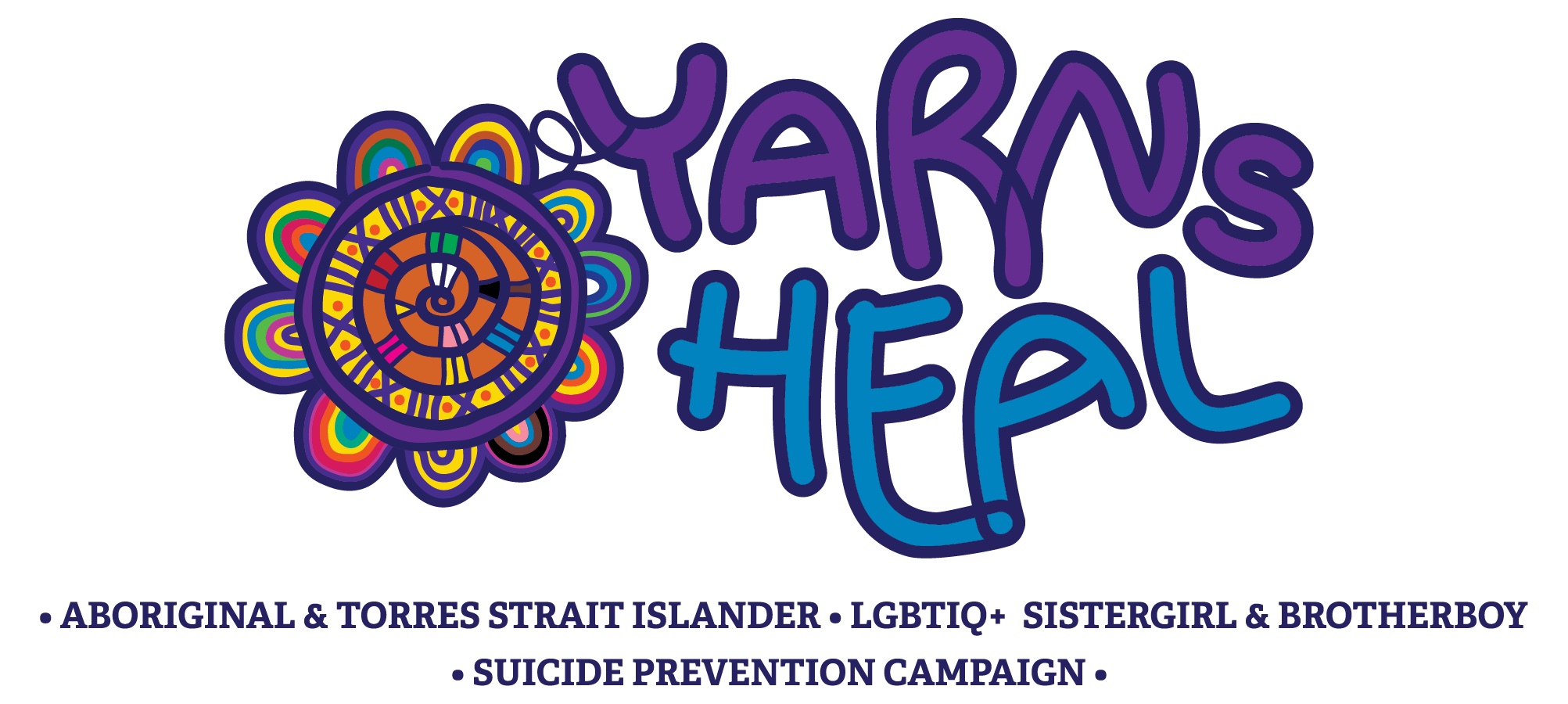 CELEBRATING COMMUNITY EXCELLENCE
If you give yourself that grace it helps you give that grace to anybody else that’s in your path… it gives them the strength… you never know what seed you plant, you may never see that seed grow and blossom
Yarns Heal - Participant Words of Wisdom 2024
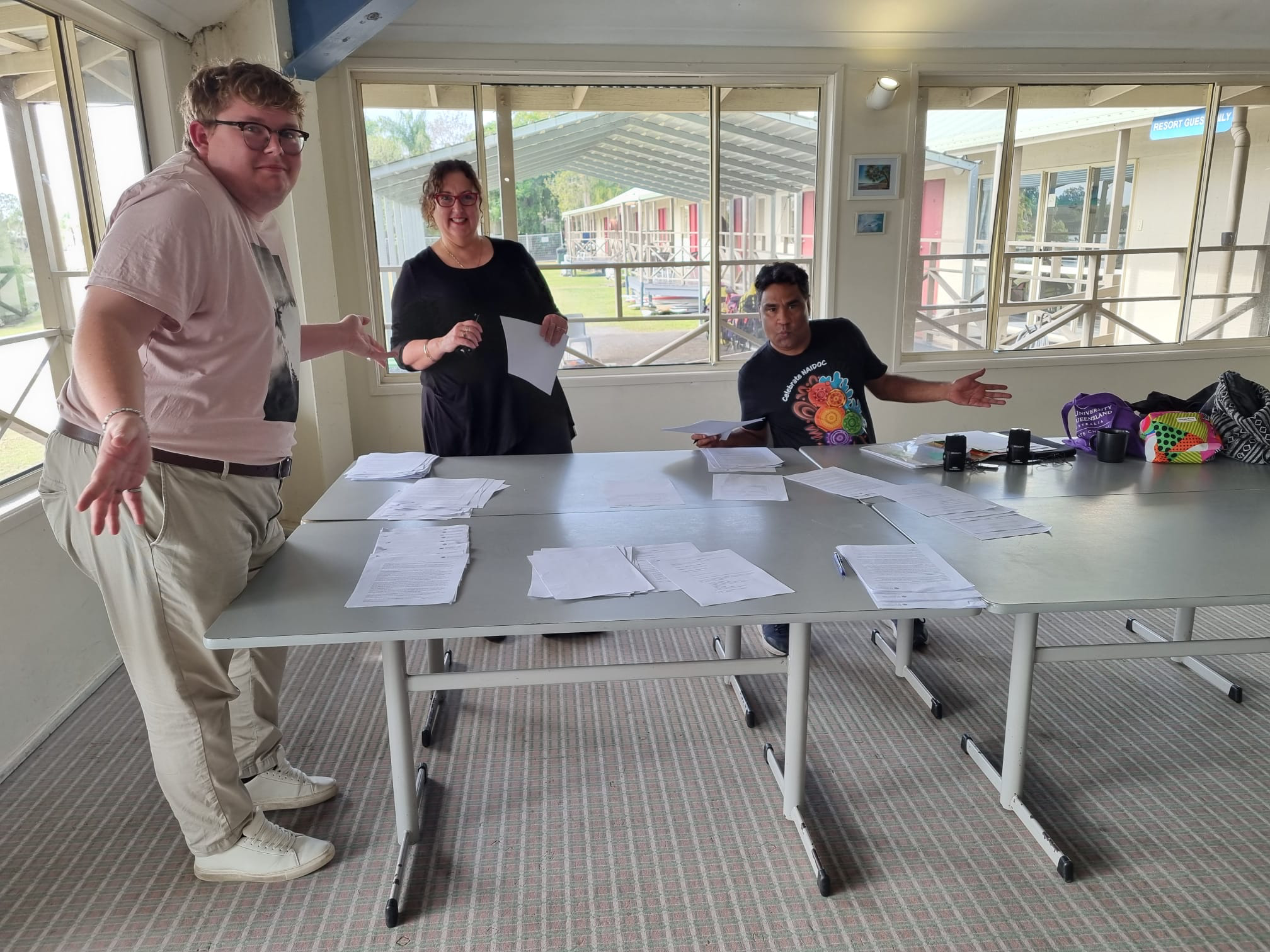 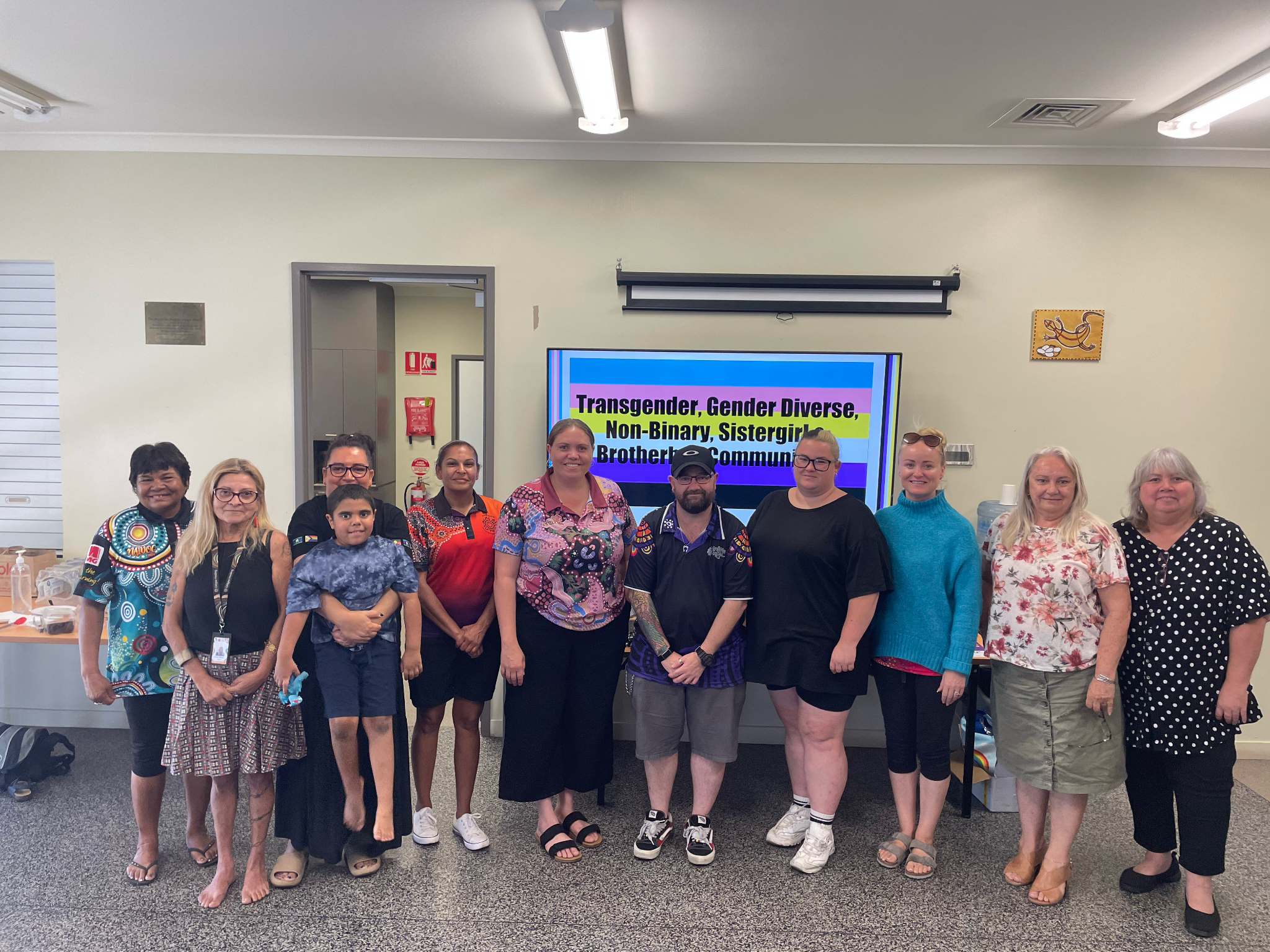 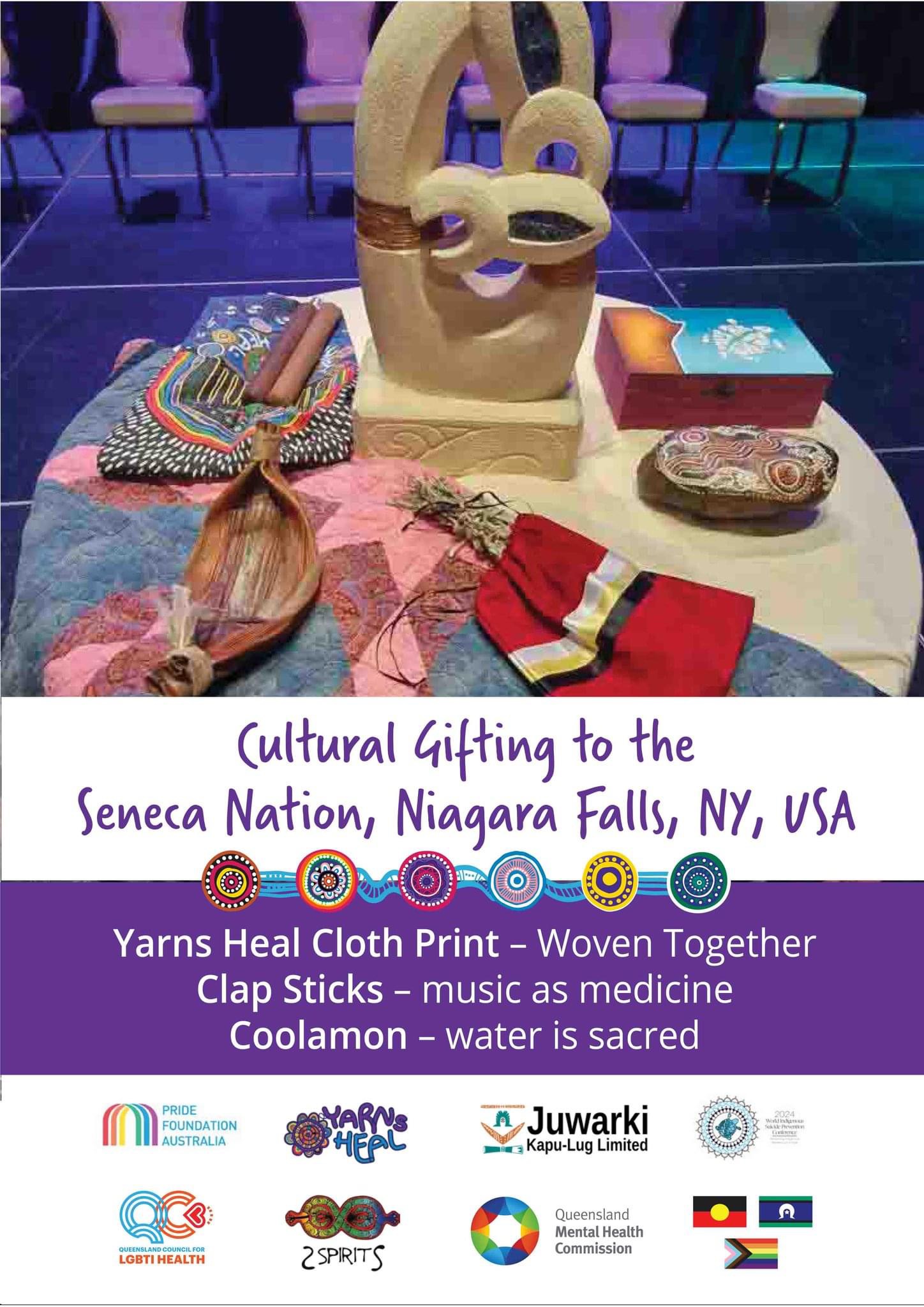 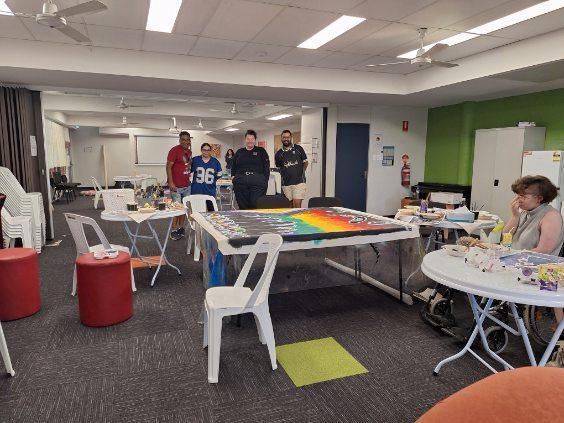 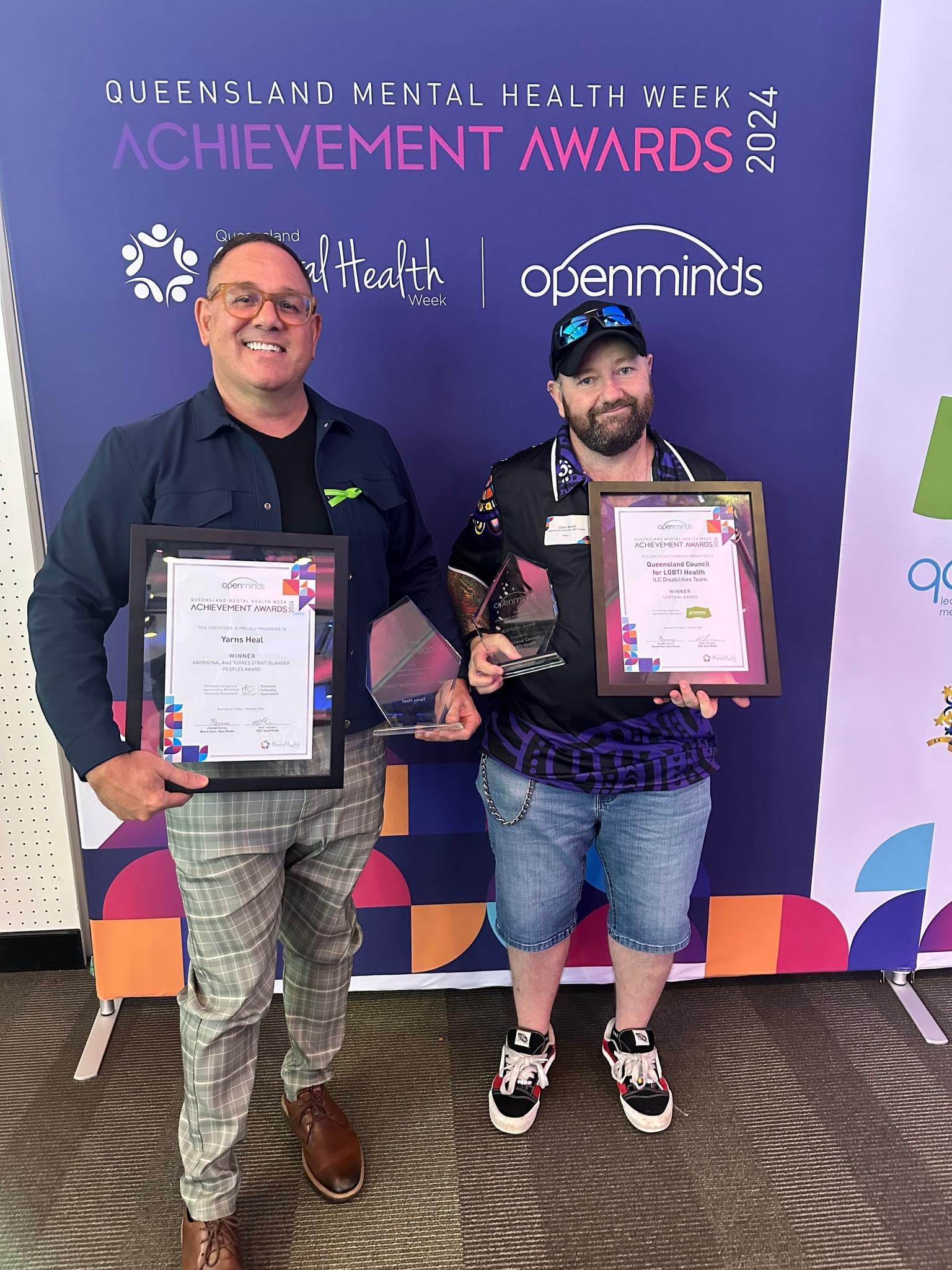 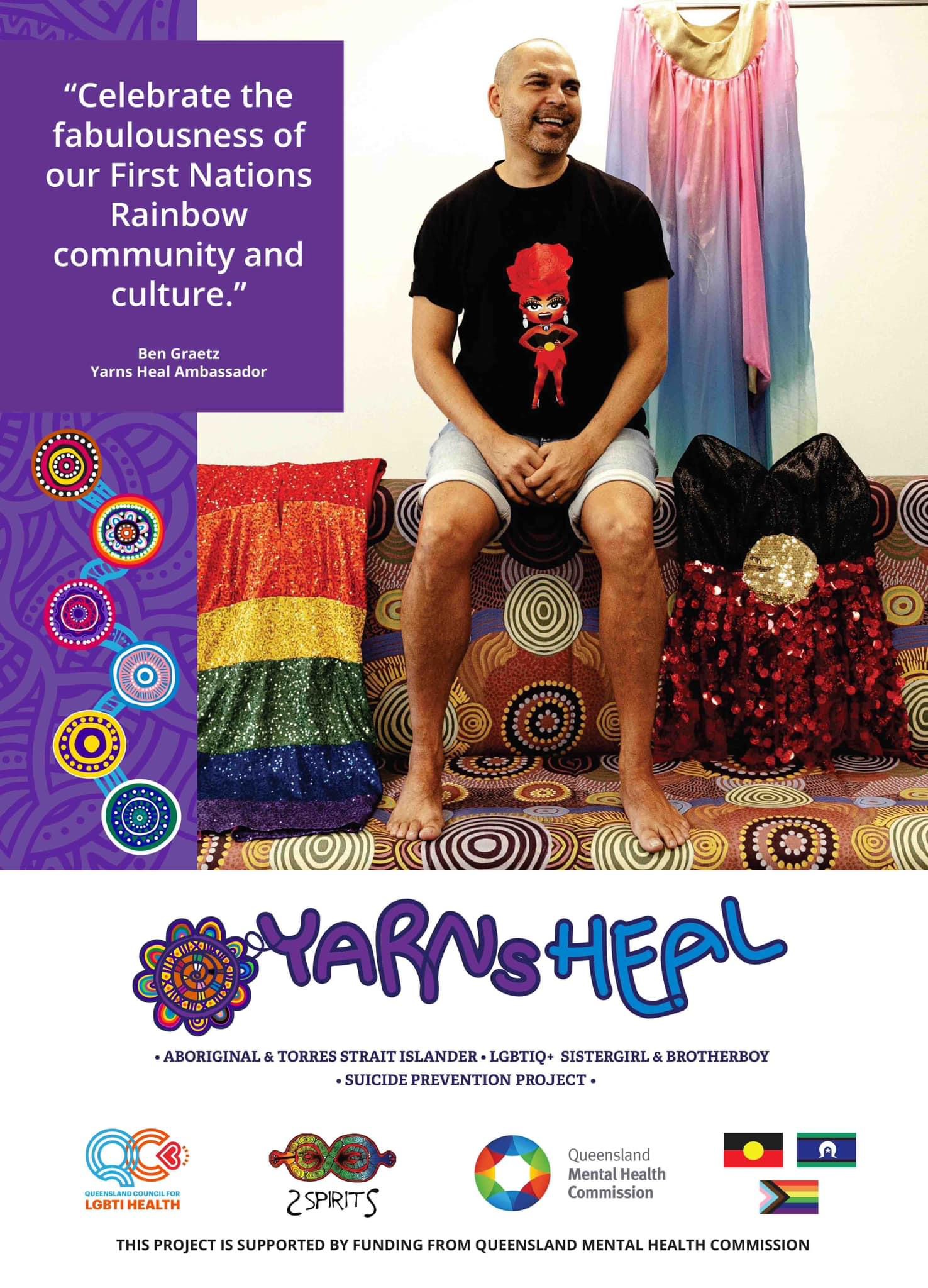 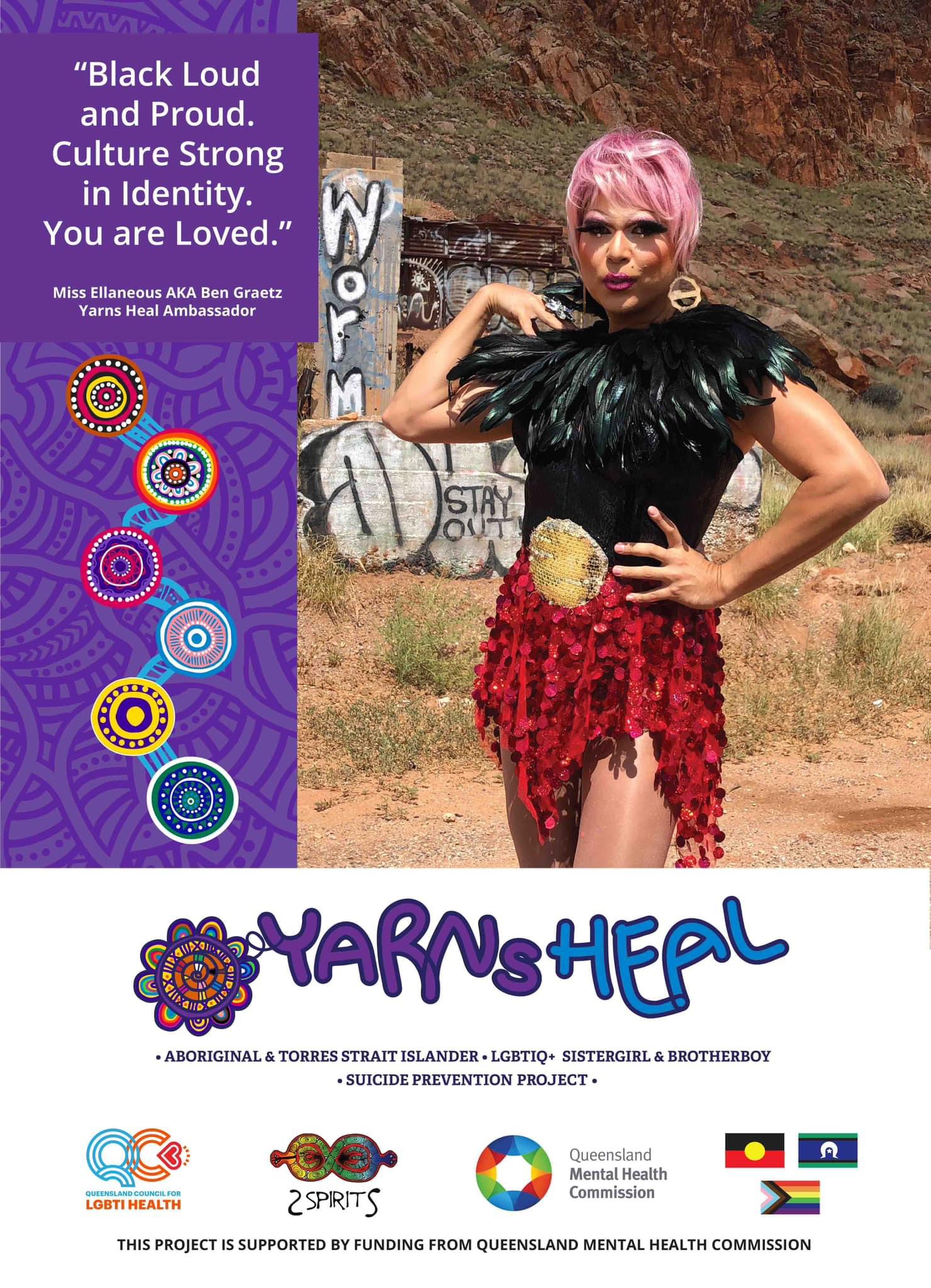 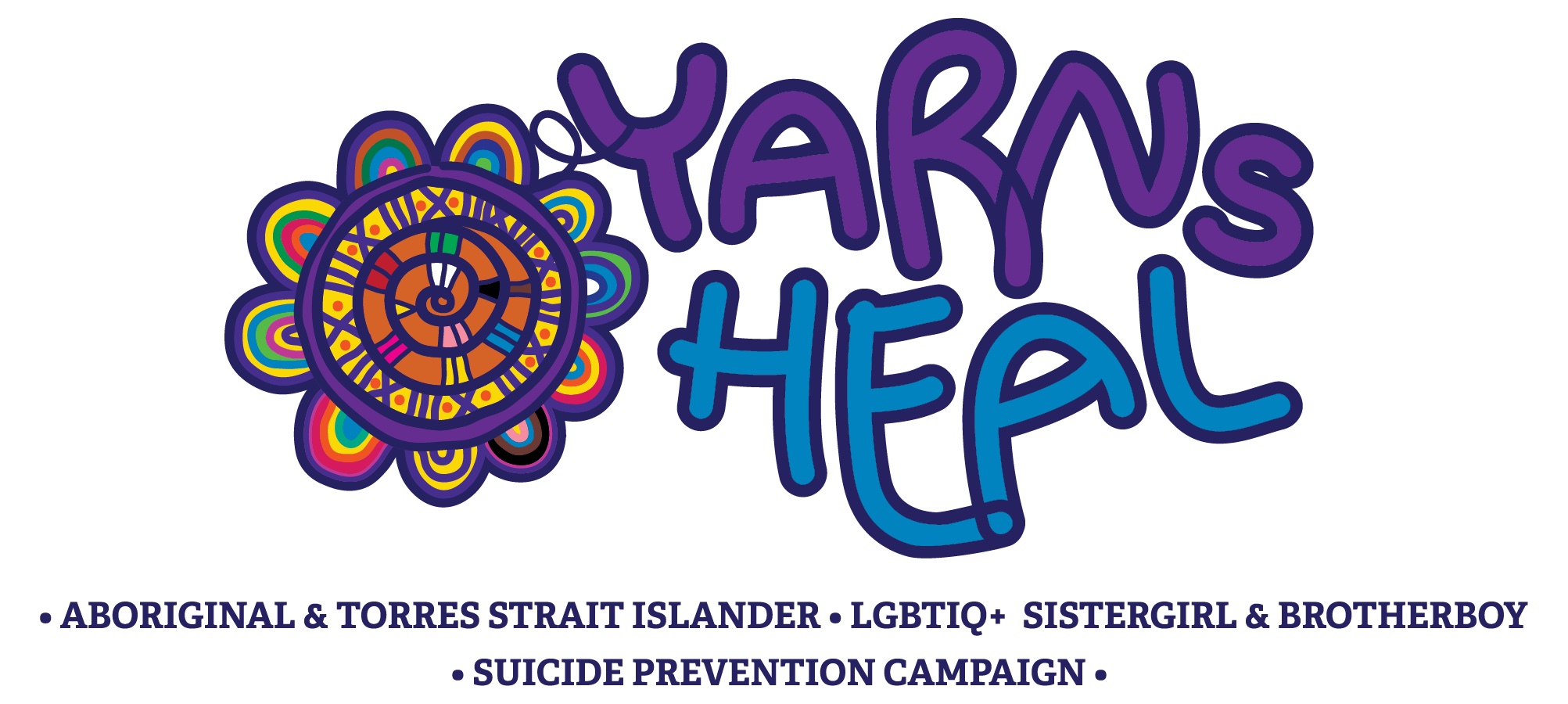 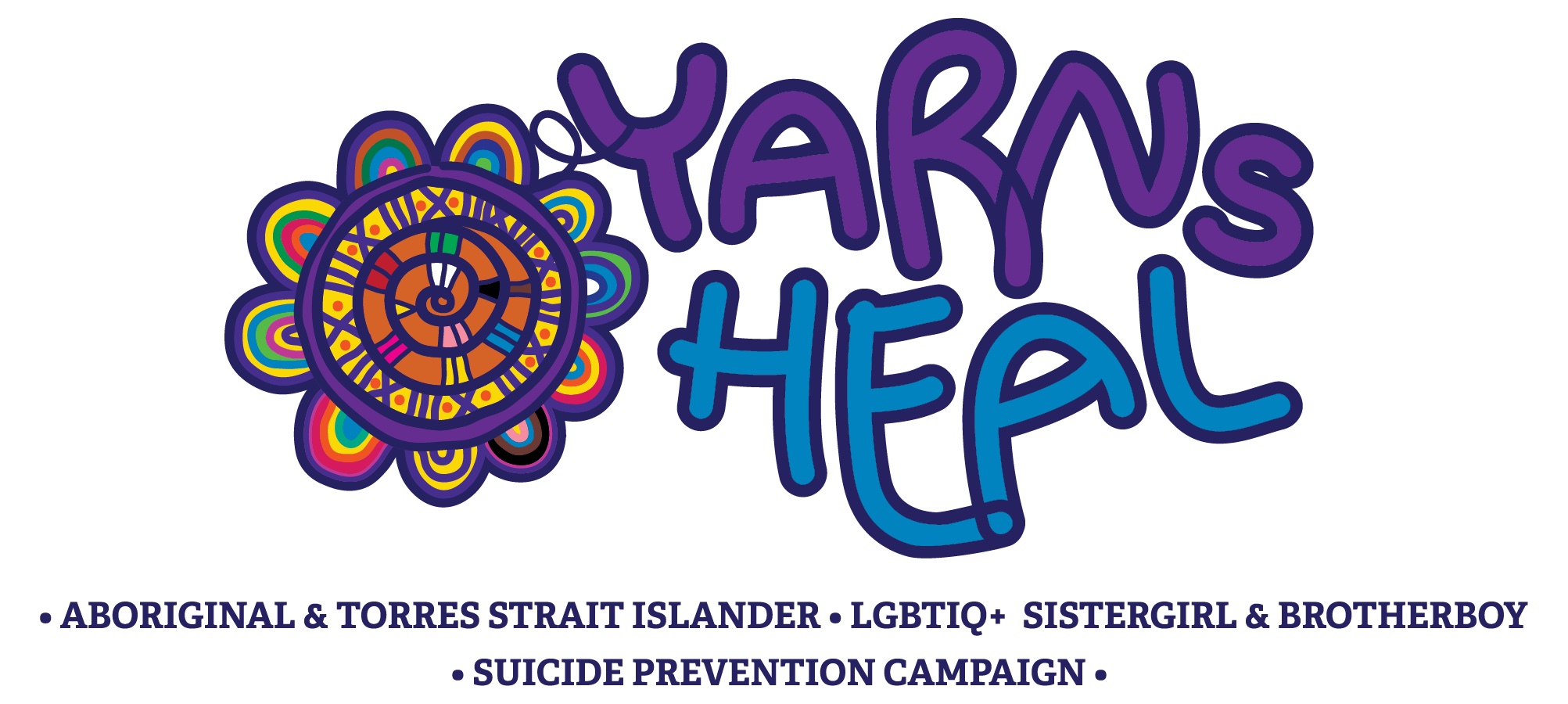 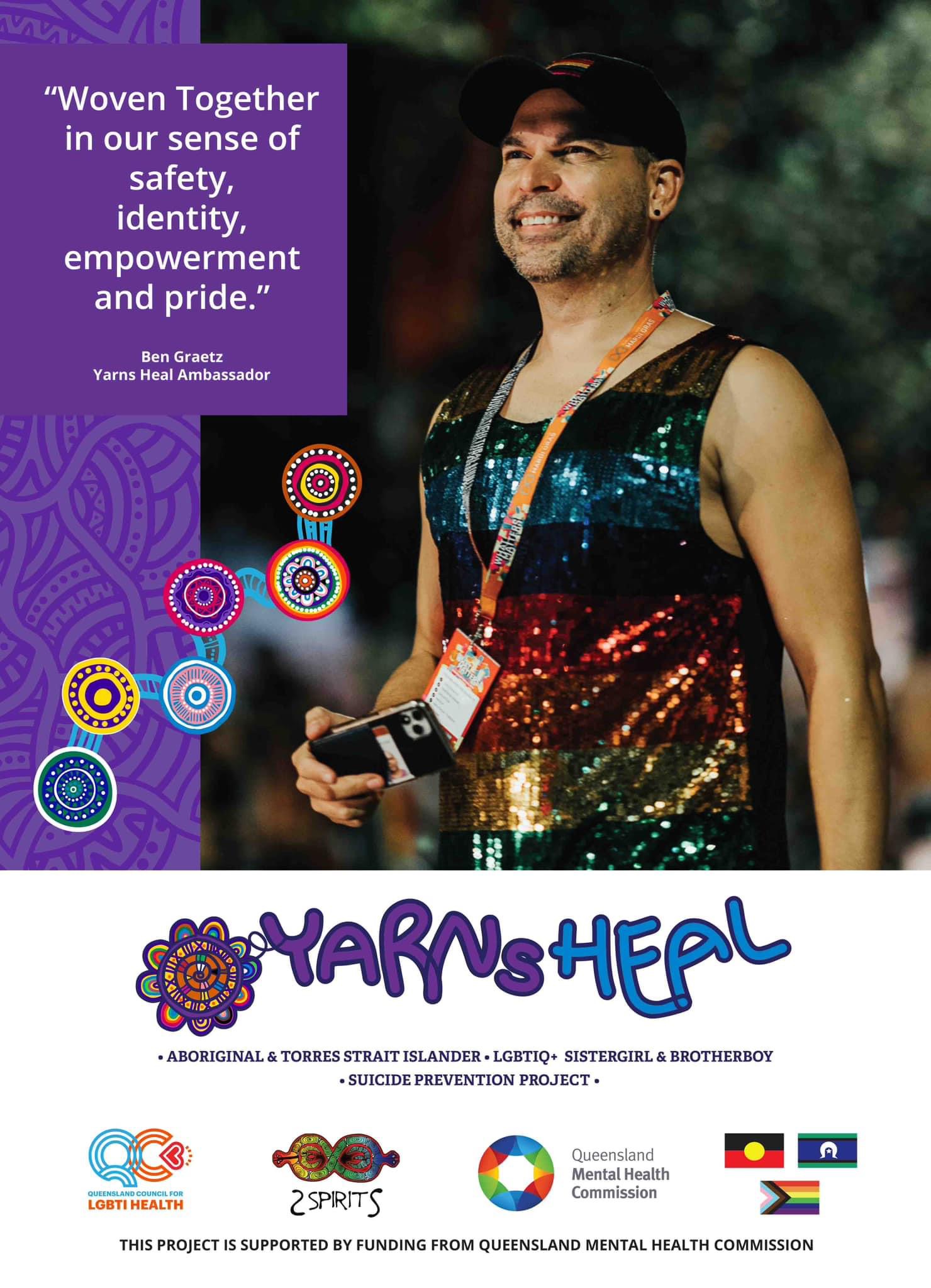 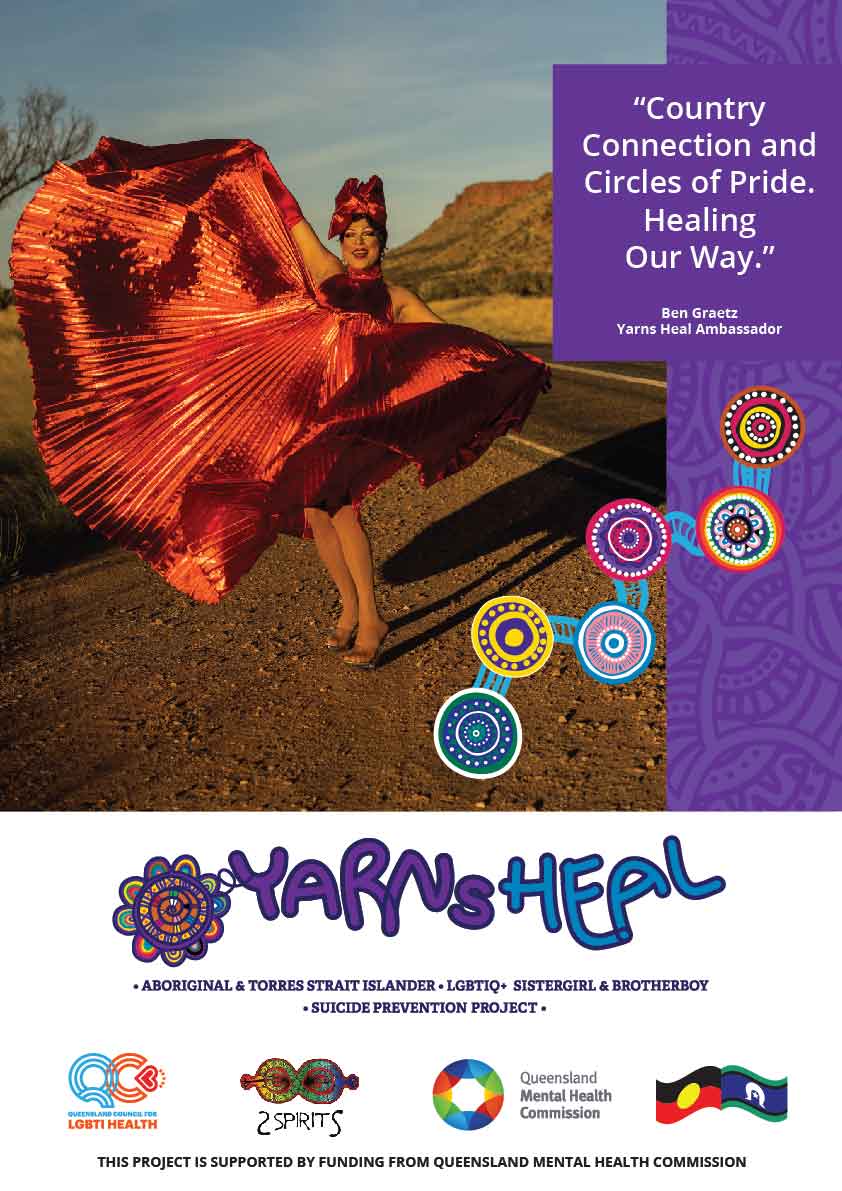 What is next
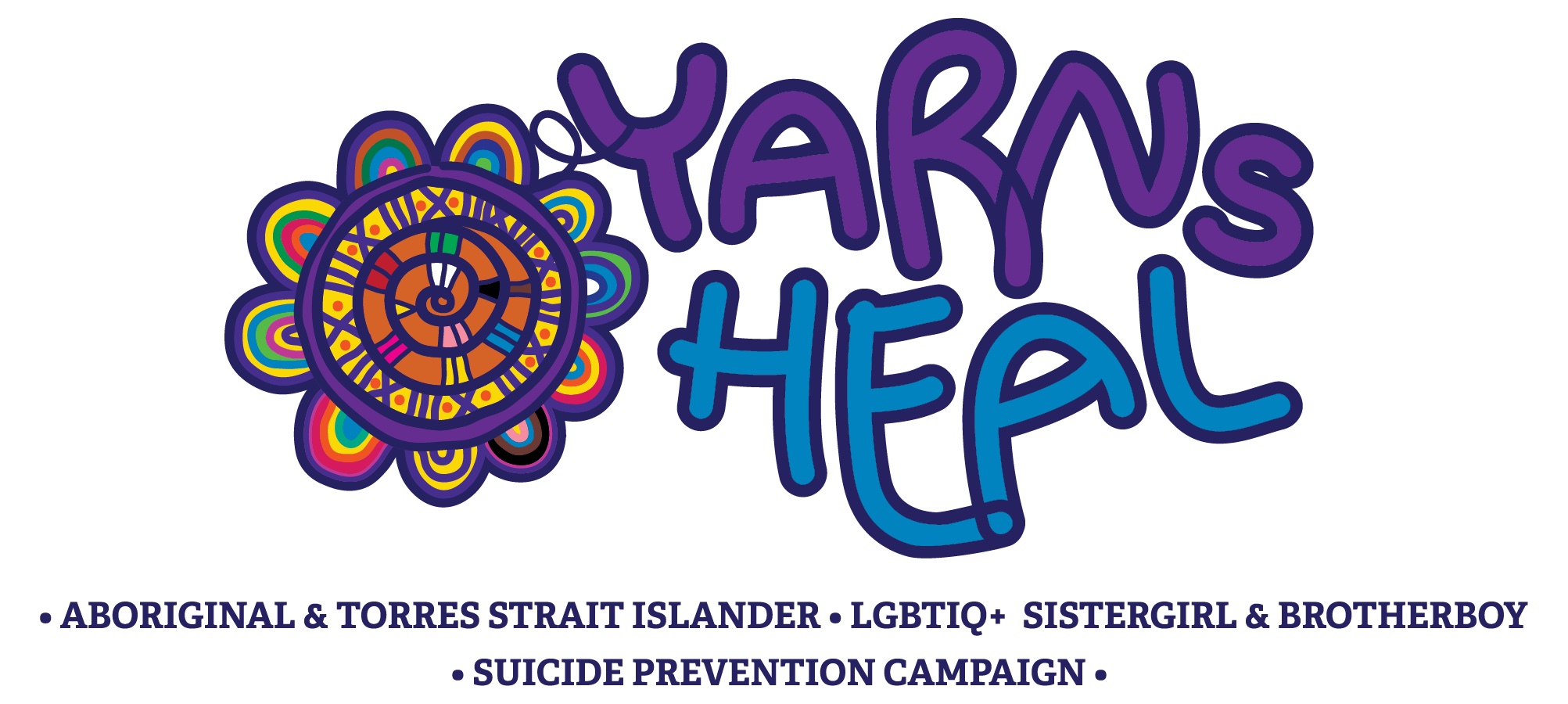 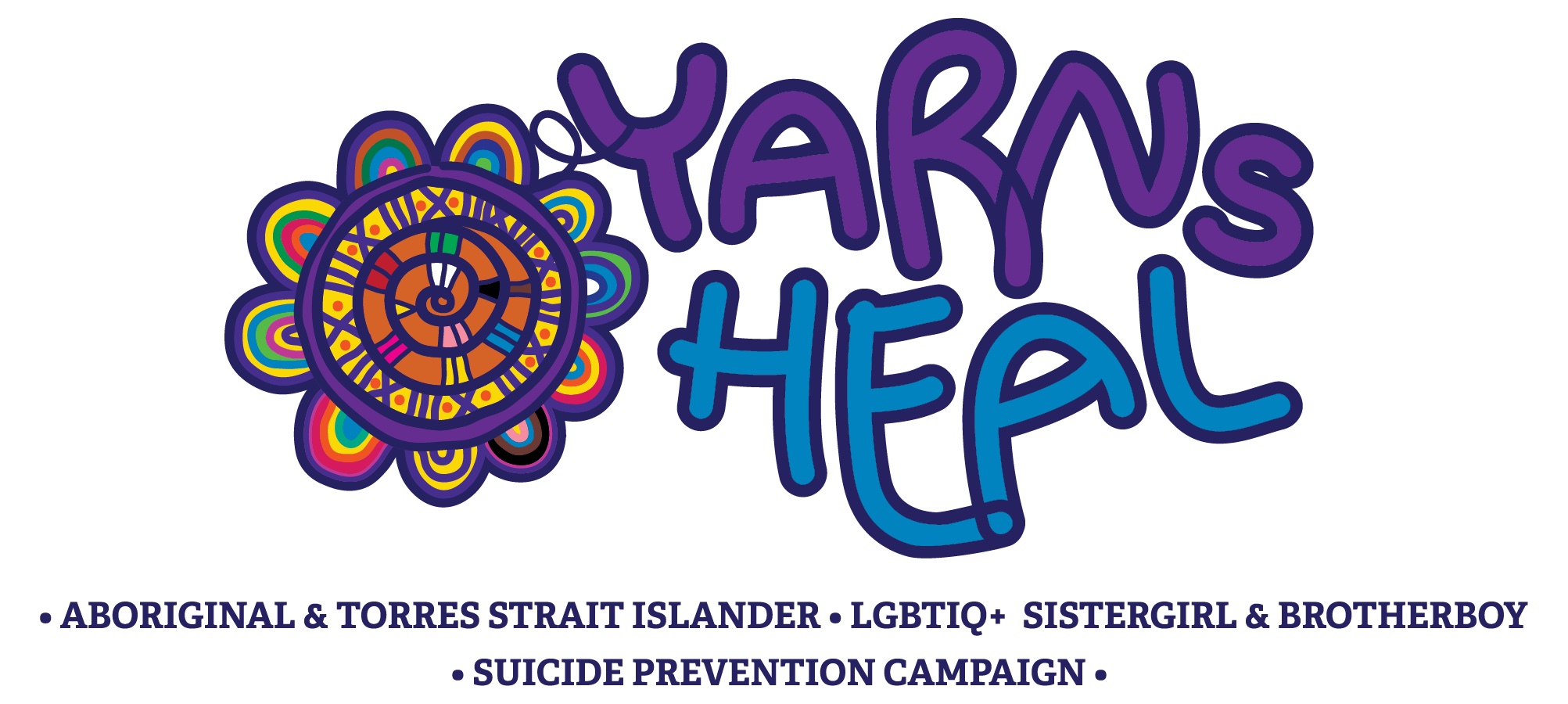 A call to action: Nothing about us without us
2Spirits - Aboriginal and Torres Strait Islander Corporation for Queensland LGBTIQ+ Sistergirl and Brotherboy Health and Wellbeing - June 2024
Completion of final report - Executive Summary will publicly available
First Nations LGBTIQ+ Sistergirl and Brotherboy Peer workforce 
Gayawur Rainbow - Statewide Gender affirming care for wellbeing(s)
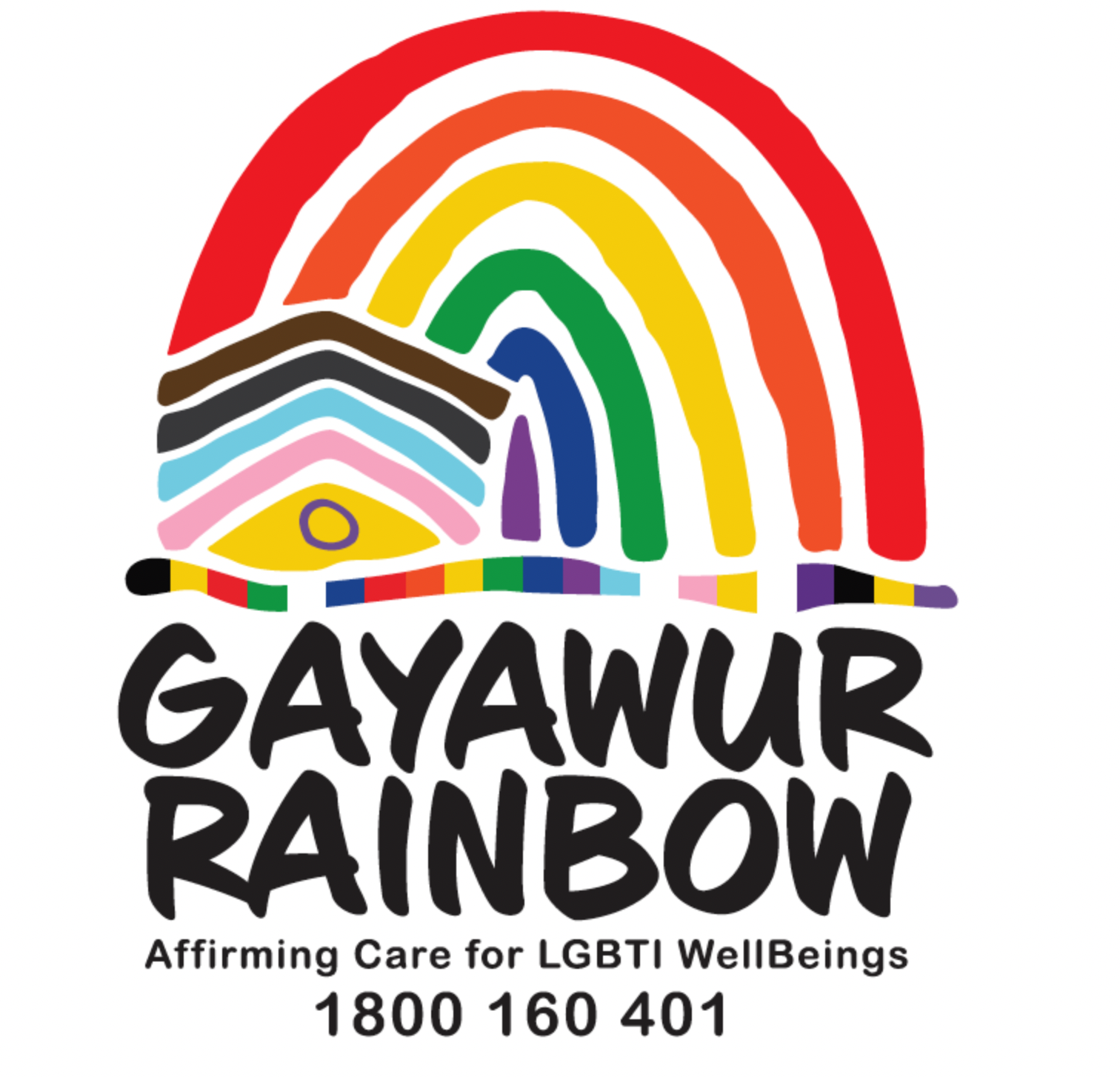 [Speaker Notes: A Call to Action: Building Safer Communities Together  The journey does not stop with Yarns Heal. Suicide prevention is a collective responsibility, and we call on all sectors—governments, businesses, community organisations, and individuals—to join us in this work. The future of suicide prevention lies in the hands of those who understand that healing cannot happen without inclusion, cultural respect, and meaningful partnerships. Together, we have the opportunity to change lives, strengthen communities, and create a safer, more compassionate world for all. 
By investing in projects like Yarns Heal, we are investing in futures where no one is left behind, where stigma is replaced with understanding, and where the strength of our communities becomes the backbone of long-lasting mental health outcomes.]
THANK YOU
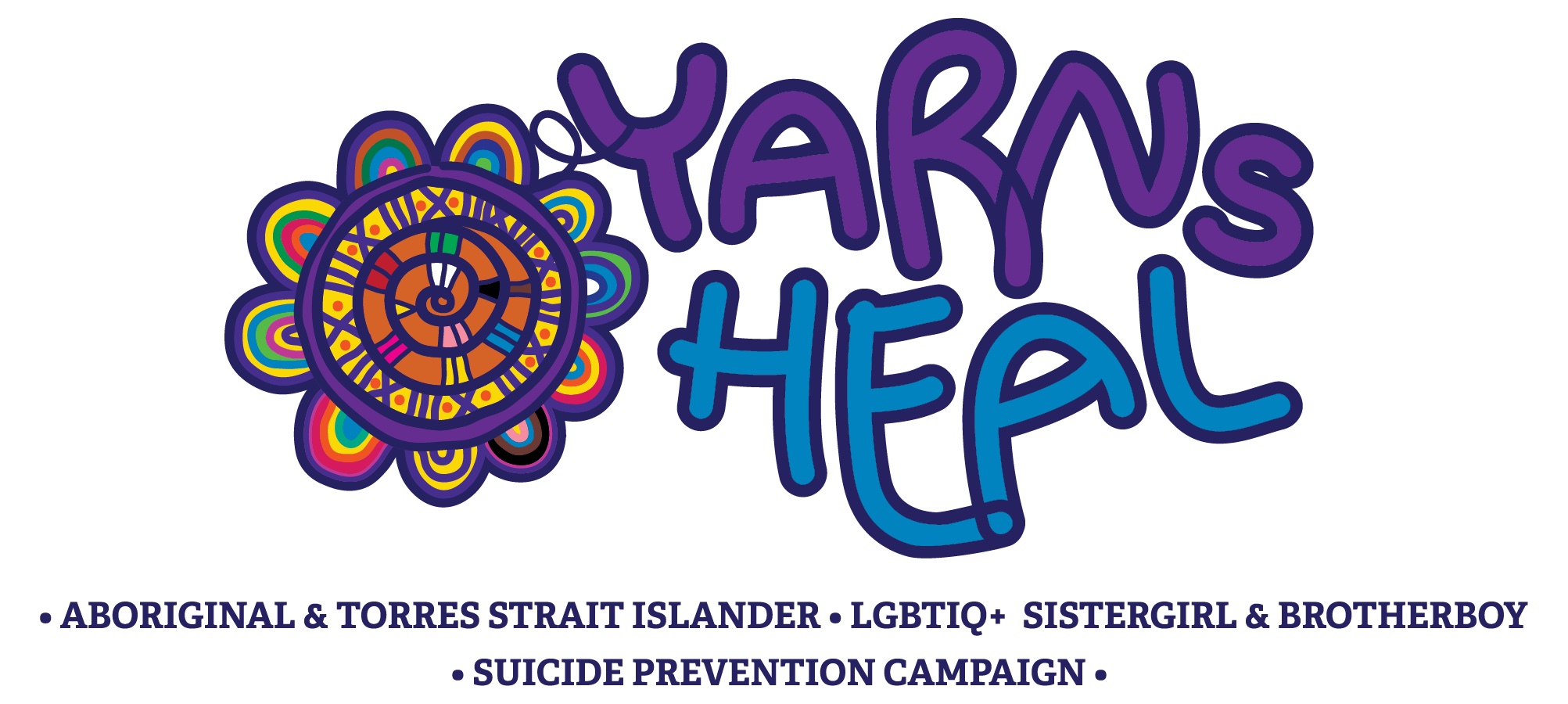 Support
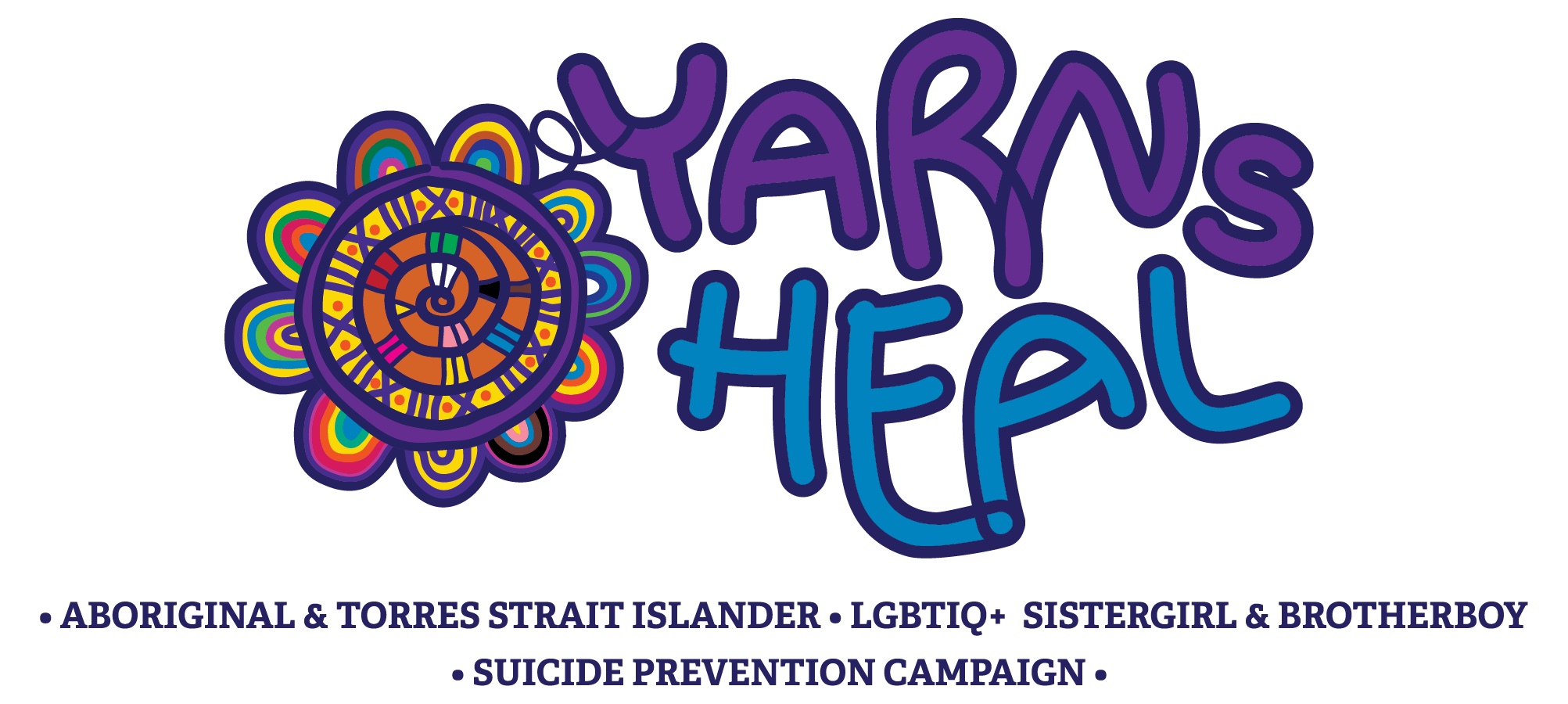 Please remember, if you or anyone you know is feeling distress at any time, there are some helpful contacts listed below for you:

13 YARN (13 92 76), 24/7 national crisis line support for Aboriginal and Torres Strait Islander people

QLife on 1800 184 527 or on web chat at https://qlife.org.au
     3pm to midnight, 7 days a week

Lifeline on 13 11 14

Lifeline Text 0477 13 11 14
     24 hours a day, 7 days a week

Lifeline web chat is available 24 hours a day 7 days a week
     https://www.lifeline.org.au/crisis-chat/

Kids Helpline – 1800 55 1800 https://kidshelpline.com.au
      Available anytime
For more information, please contact; 2Spirits 
2Spirits@qc.org.auQueensland Council for LGBTI Health info@qc.org.au
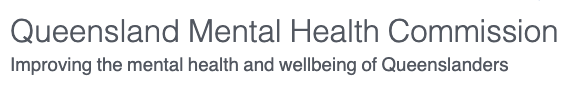 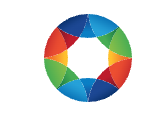 Yarns Heal Project is proudly funded by the Queensland Mental Health Commission